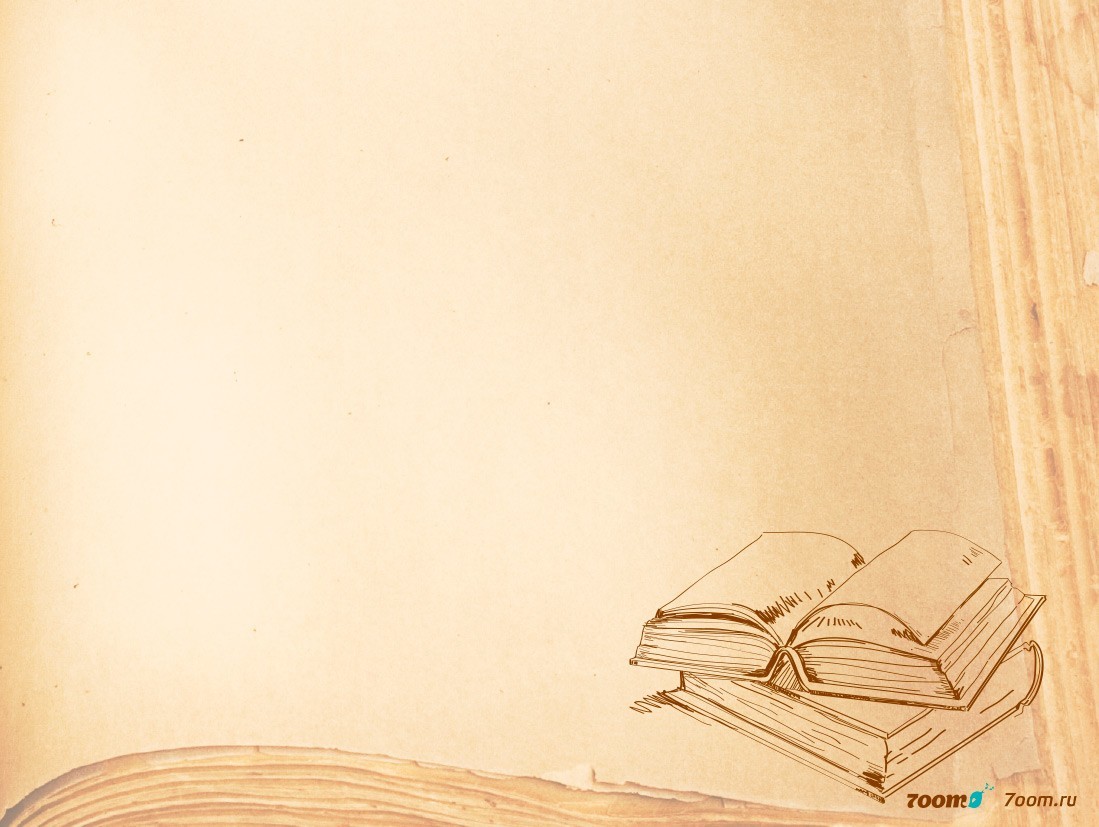 Про підсумки роботи Харківської загальноосвітньої школи І-ІІІ ступенів № 164 
за 2019/2020 навчальний рік
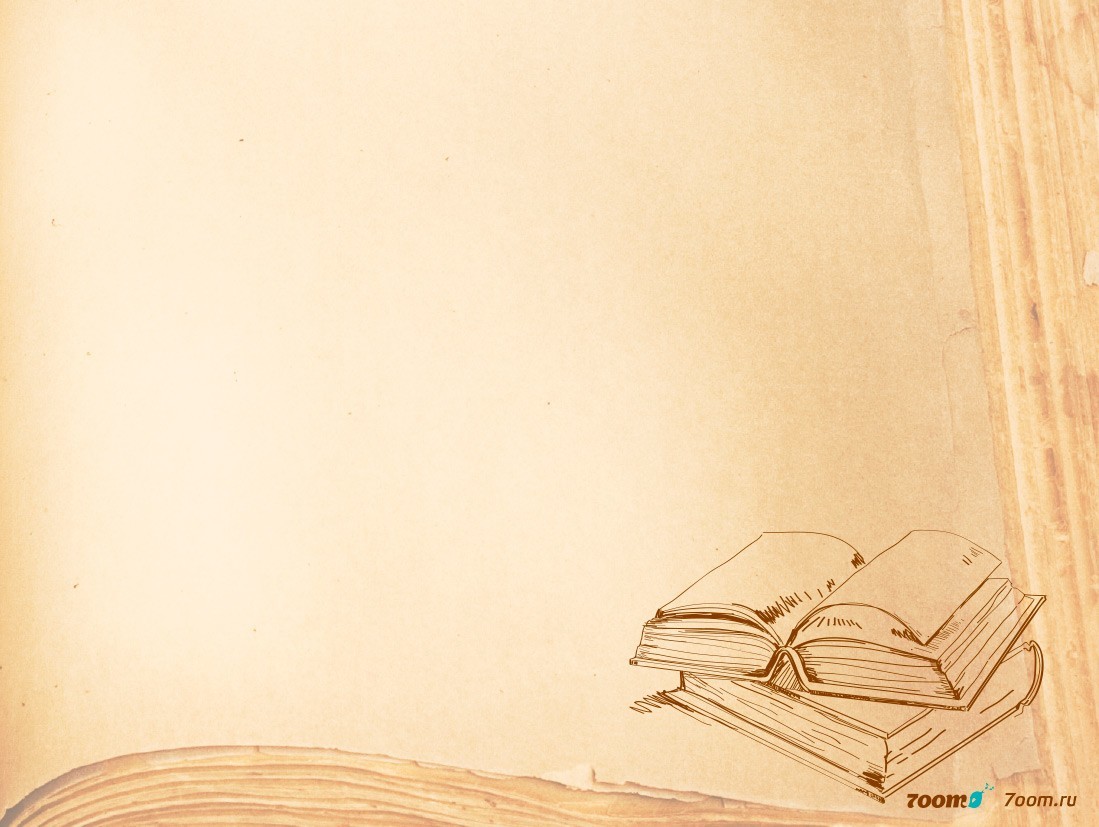 Порядок денний

1. Реалізація стратегічних напрямків роботи закладу в 2019/2020 н.р. та виконання рішень попередньої конференції.
2. Звіт директора Харківської загальноосвітньої   школи І-ІІІ ступенів № 164 Харківської міської ради Харківської області
3. Про затвердження основних напрямків вдосконалення освітнього процесу.
Реалізація стратегічних напрямків роботи закладу в 2019/2020 н.р.
У лютому проведено на базі закладу тематичний спецкурс «Академічна доброчесність, шляхи реалізації у закладах загальної середньої освіти» кандидатом педагогічних наук, доцентом, завідувачем кафедри наукових основ управління - Гречаник О.Є.
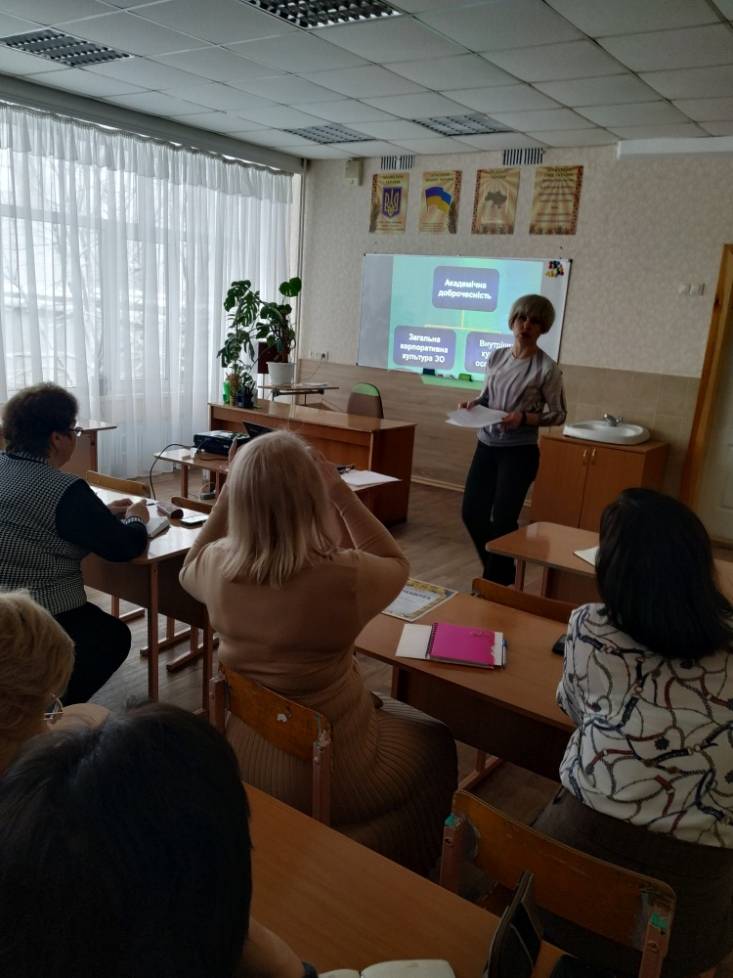 Розроблено, затверджено  та доведено до відома учасників освітнього положення про академічну доброчесність.
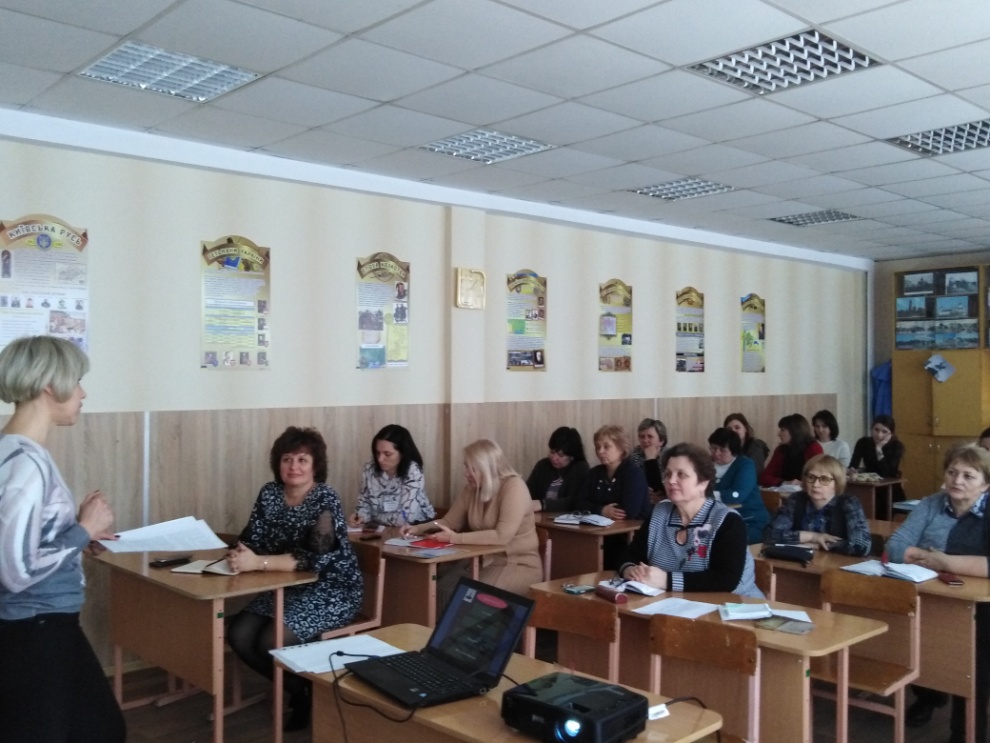 Виконання рішень попереднього звітування
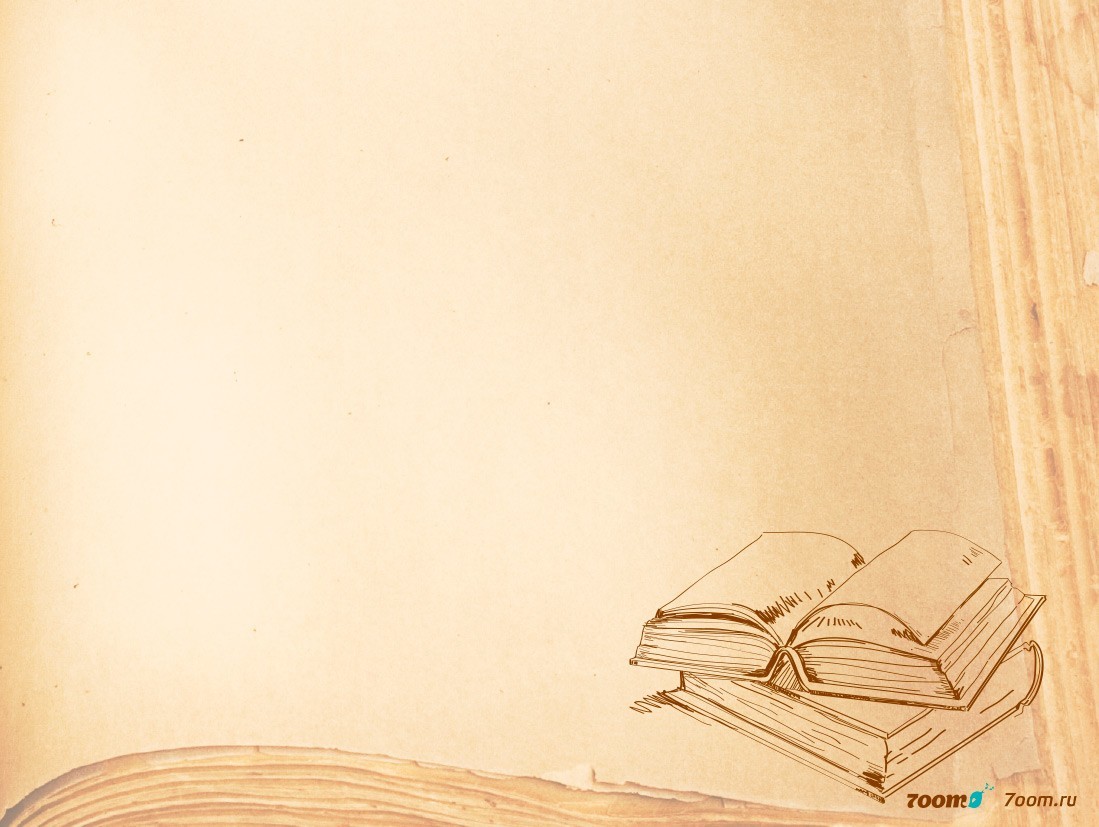 Звіт
 Лариси Миколаївни Борщик,
директора Харківської загальноосвітньої школи 
І-ІІІ ступенів № 164 Харківської міської ради Харківської області
18.06.2020
Мета звітування:
Подальше утвердження відкритої і демократичної державно-громадської системи управління освітою, поєднання державного і громадського контролю за прозорістю прийняття й виконання управлінських рішень, запровадження колегіальної етики управлінської діяльності, що базується на принципах взаємоповаги та позитивної мотивації.
Завдання звітування:
забезпечити прозорість, відкритість і демократичність управління навчальним закладом;
стимулювати вплив громадськості на прийняття та виконання керівниками навчальних закладів відповідних рішень у сфері управління навчальним закладом.
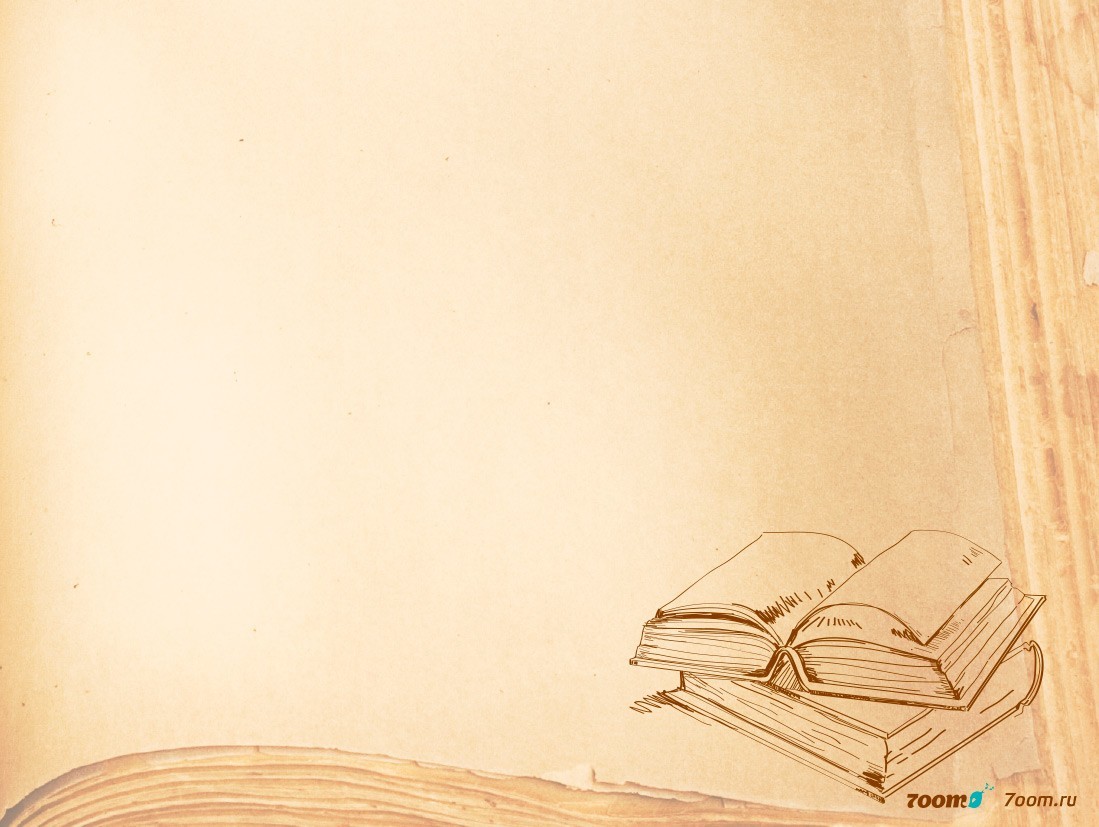 Персональний внесок керівника у підвищення рівня організації освітнього процесу у школі
Мережа ХЗОШ № 164
Порівняльні показники охоплення учнів профільним навчанням
Моніторинг охоплення навчанням випускників 9-х класів
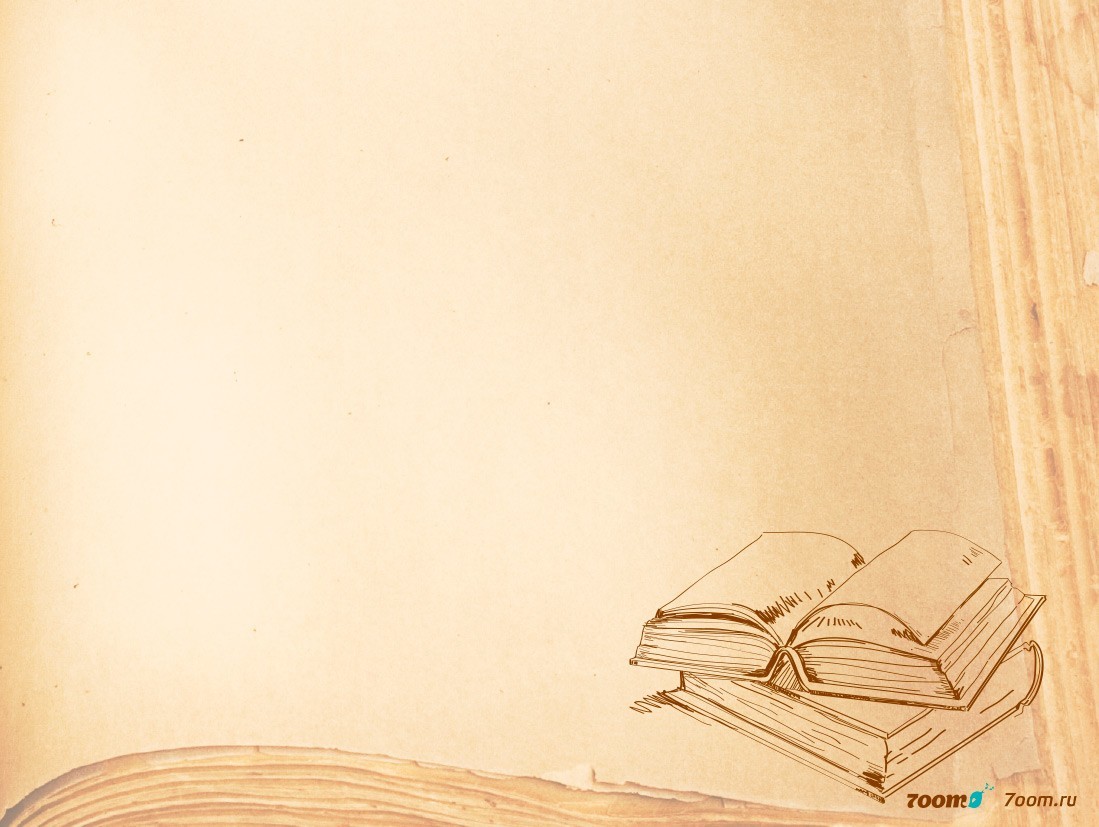 Впровадження інноваційних педагогічних технологій в освітній процес
через реалізацію варіативної складової навчальних планів
Моніторинг кадрового складу школи за показником «Кваліфікаційна категорія»
Участь педагогів закладу в Міжнародних та Всеукраїнських конференціях
Міжнародна конференція «English Language Teaching Online Conference 2020»
Міжнародна конференція «Online Spring Conference» 
Міжнародна конференція «Macmillan Online Spring School»
Міжнародна конференція «English Language Teaching Online Conference»
Всеукраїнська конференція «Мотивація в освіті: інструменти, прийоми та принципи»
Всеукраїнська конференція «Англійська для школярів: прийоми та корисні поради»
Всеукраїнська конференція «Англійська для школярів: прийоми та корисні поради»
Всеукраїнська конференція «Мотивація в освіті: інструменти, прийоми та принципи»
«Ефективна взаємодія в освіті: інструменти та прийоми»
«Ключові тенденції шкільної освіти 2019/2020»
«Мотивація в освіті: інструменти, прийоми та принципи»
 «Безпека в Інтернеті» за напрямами «Медіаграмотність», «ІКТ»
«Онлайн-тести: інструмент вчителя для організації дистанційного навчання»
Участь педагогів у тематичних та міжнародних вебінарах
«Top  Strategies For Developing Creative Thinking in The Primary Classroom».
«Thinking Skills for Primary Learners»
«Get INSPIRED with GoGetter! Use contemporary video content to engage your students».
«Creative activities for language learners at home»
«Teaching Online - tech tools and tutor presence»
«Види діяльності для розвитку критичного мислення на уроках англійської мови в НУШ»
«Онлайн-середовища для організації роботи вчителя початкових класів під час дистанційного навчання»
«Правила дистанційної комунікації між учасниками освітнього процесу»
«Організація позашкільних та онлайн проєктів з іноземної мови в умовах дистанційного навчання»
 «Інклюзивна освіта в сучасній українській школі: адаптація дітей та вчителів»
 «Безпечний інтернет: як захистити дітей від кібербулінгу»
Організаційні форми методичної роботи
Педагогічні читання
Тематичні семінари
Педагогічні майстерні
Майстер-класи
Методичні об’єднання вчителів
Участь в професійних конкурсах
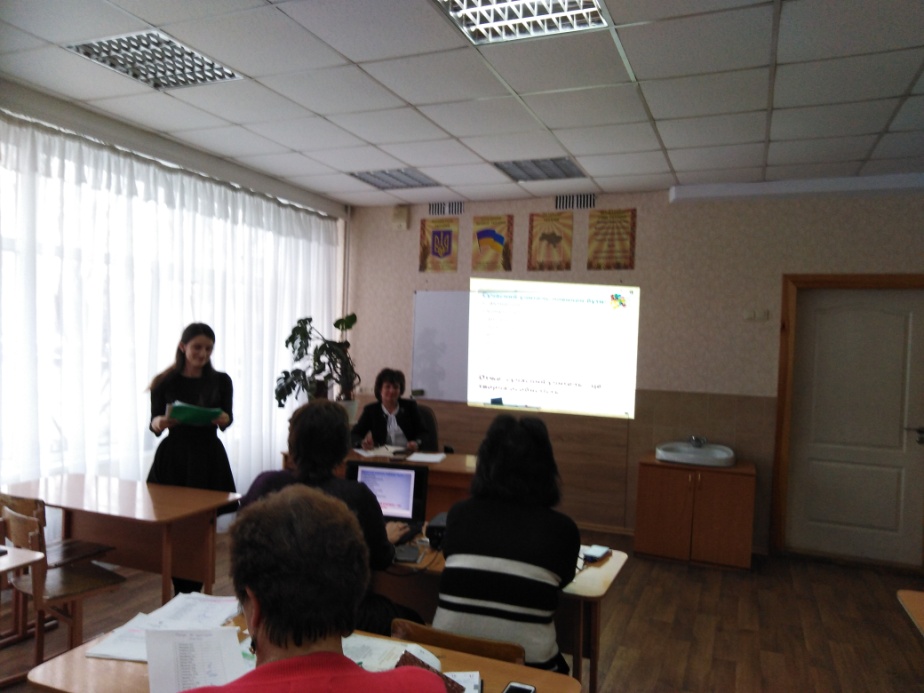 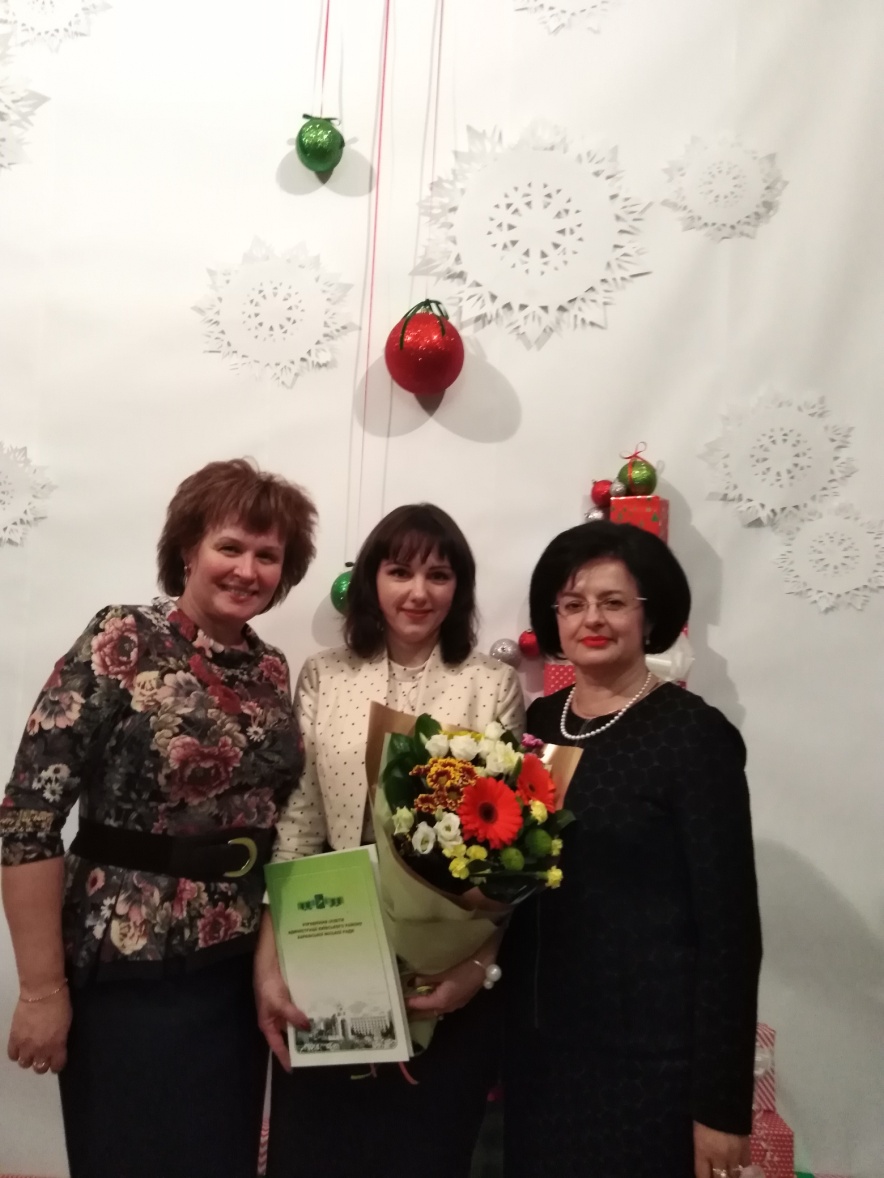 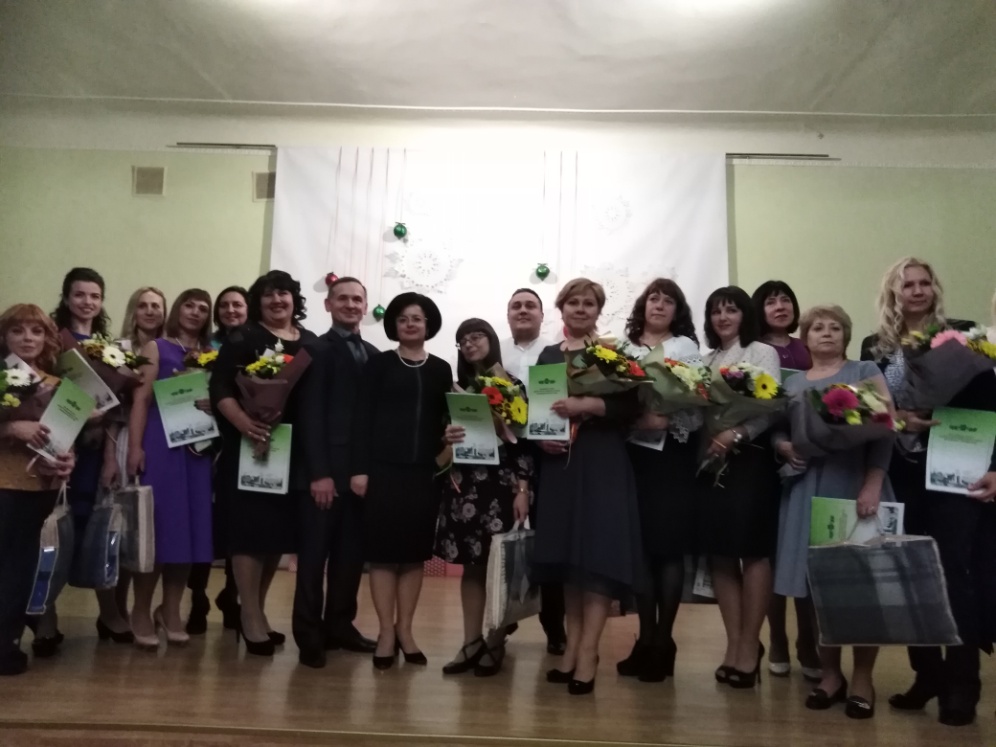 Творча зустріч вчителів ХЗОШ № 164 та Ізюмської школи № 6 щодо застосування технологій з МРСН
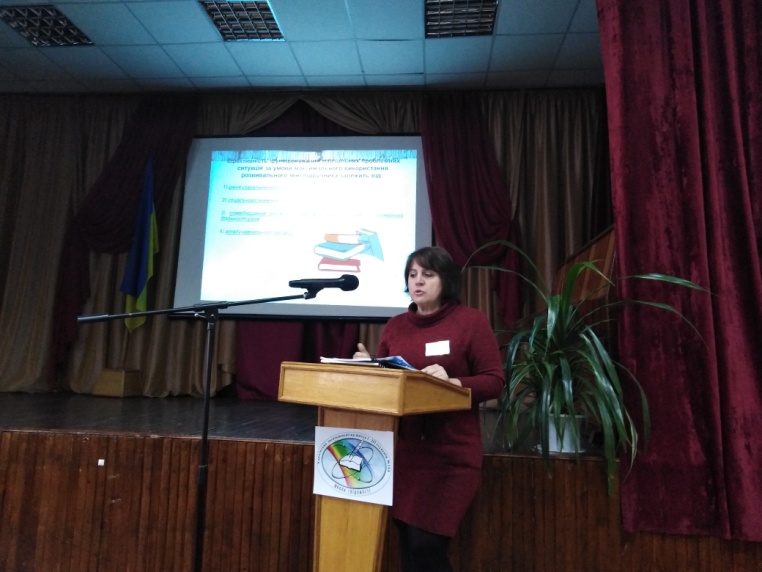 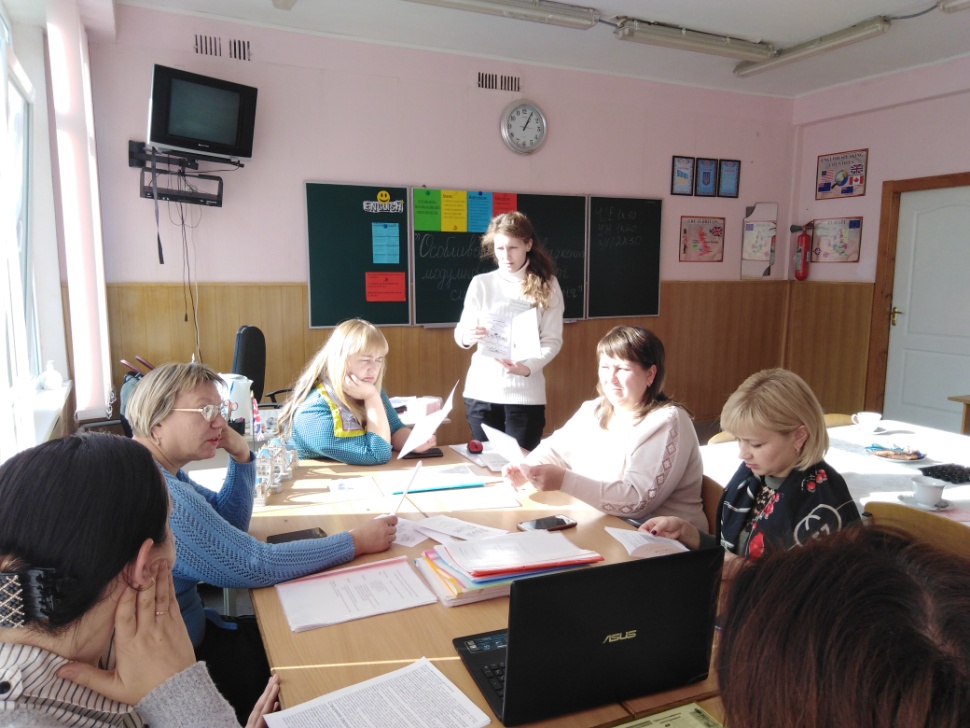 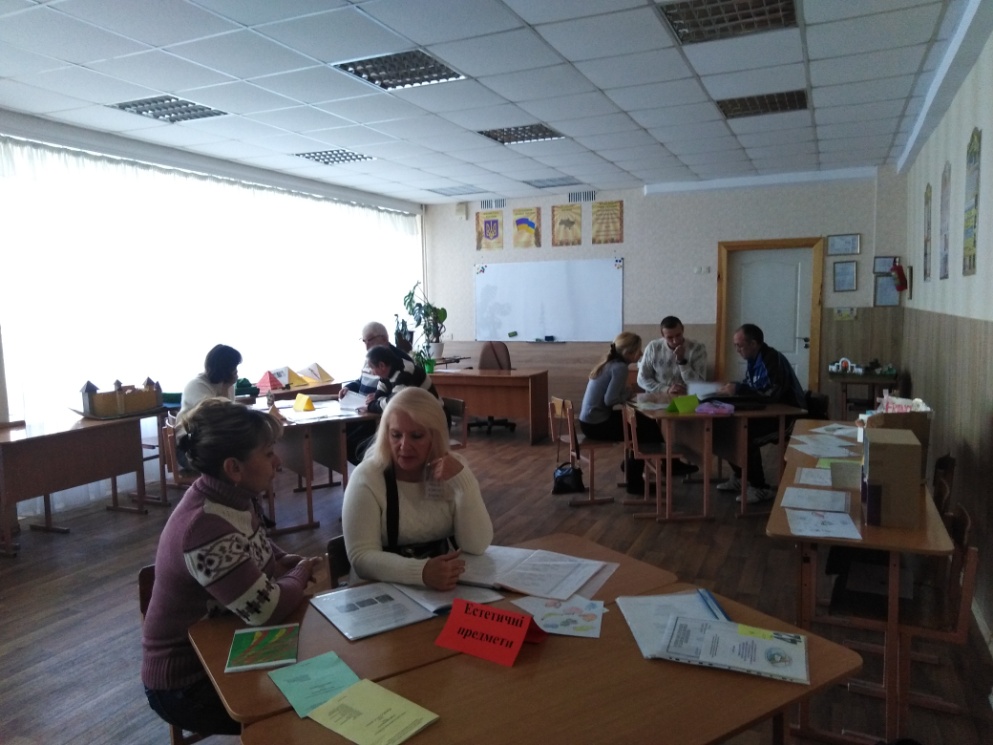 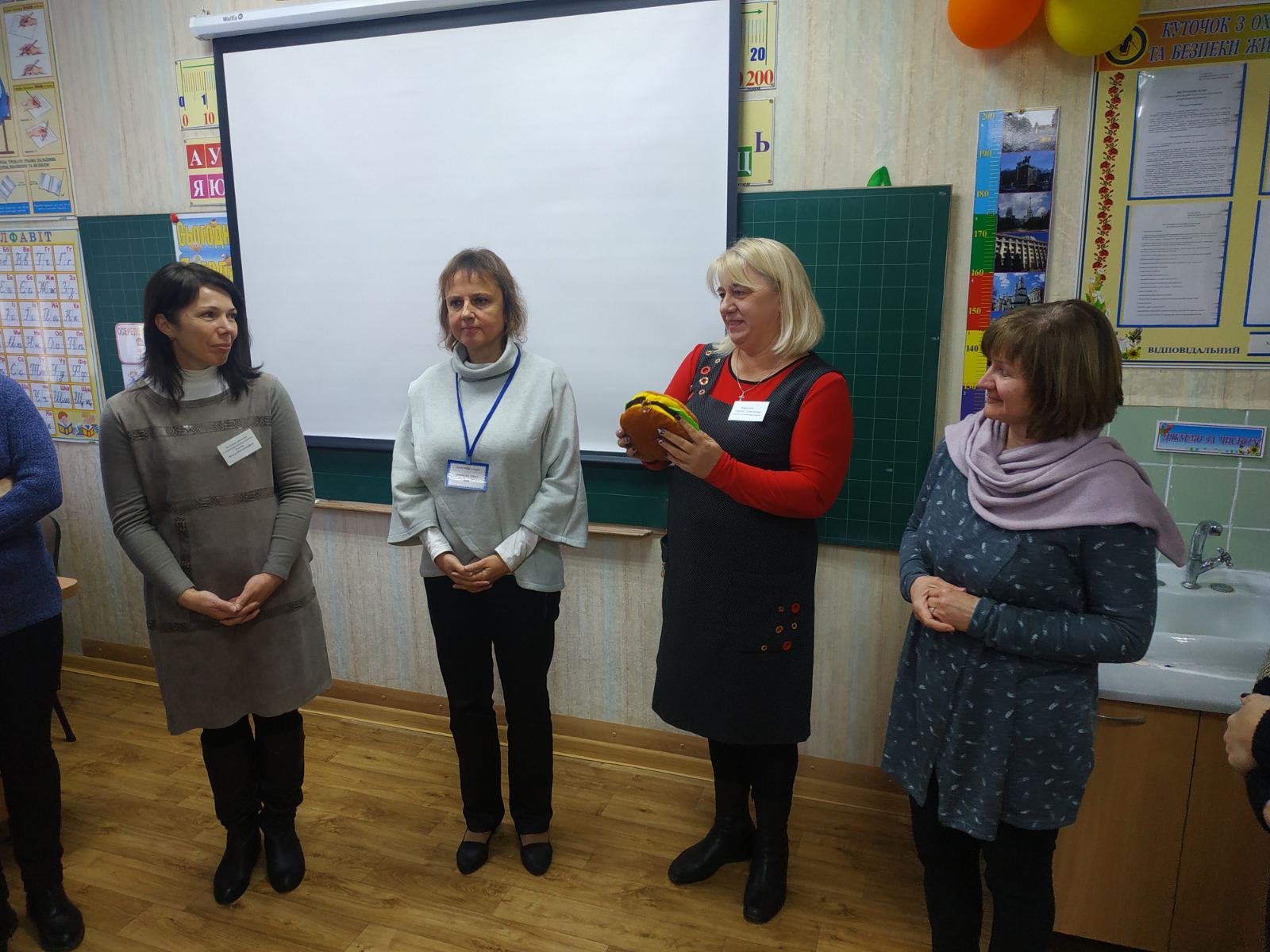 Майстер-клас та відкриті заняття вчителів
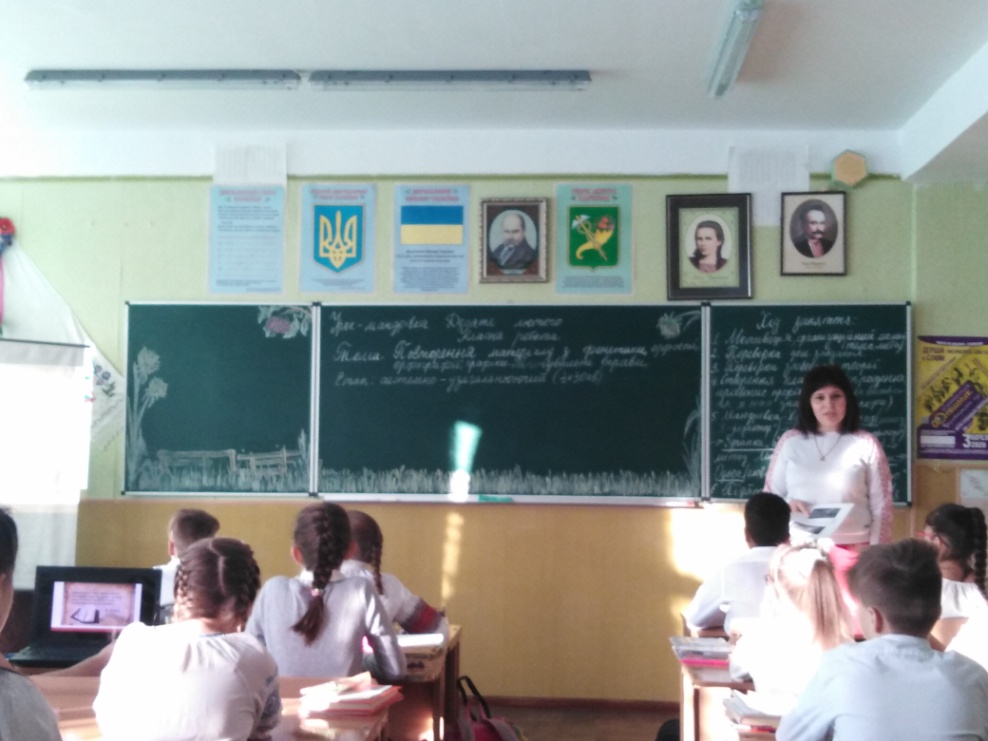 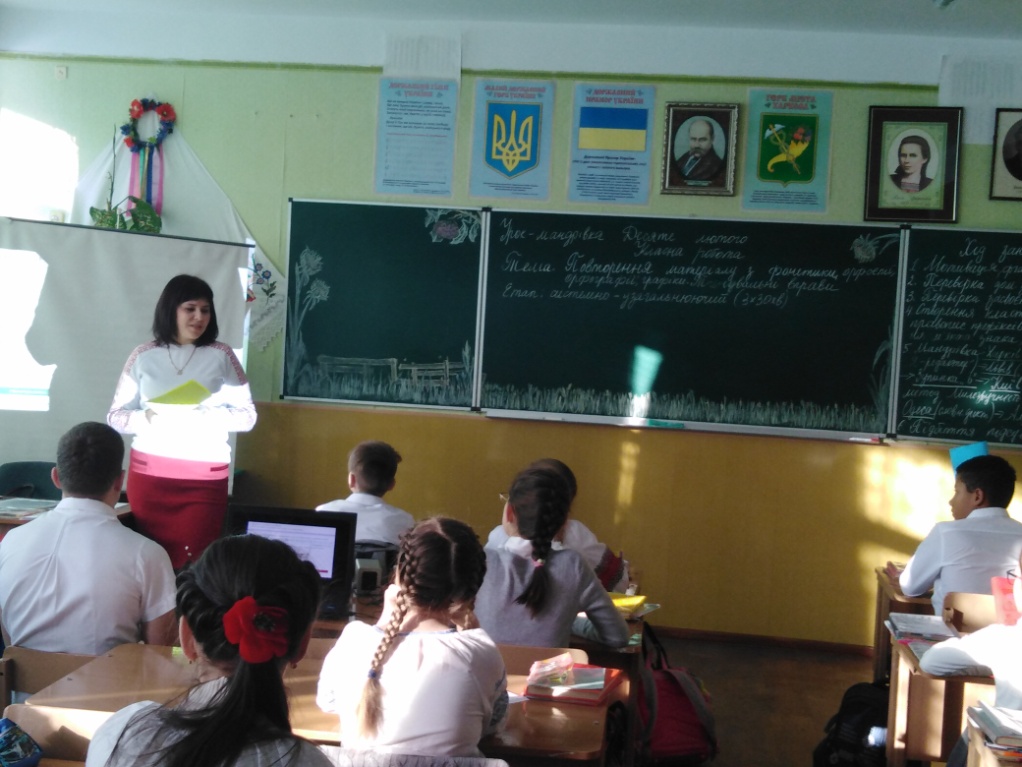 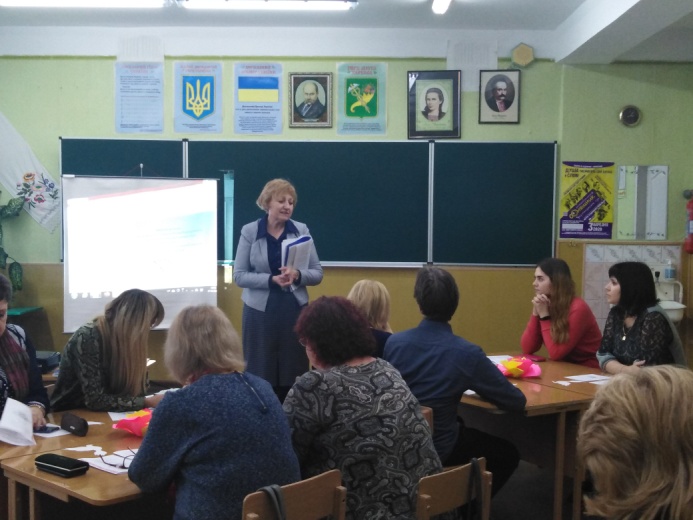 «Нова українська школа:  досвід реалізації концепції»
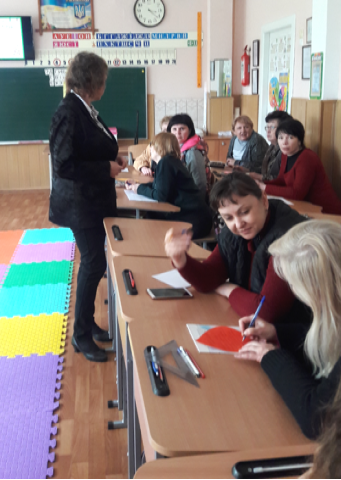 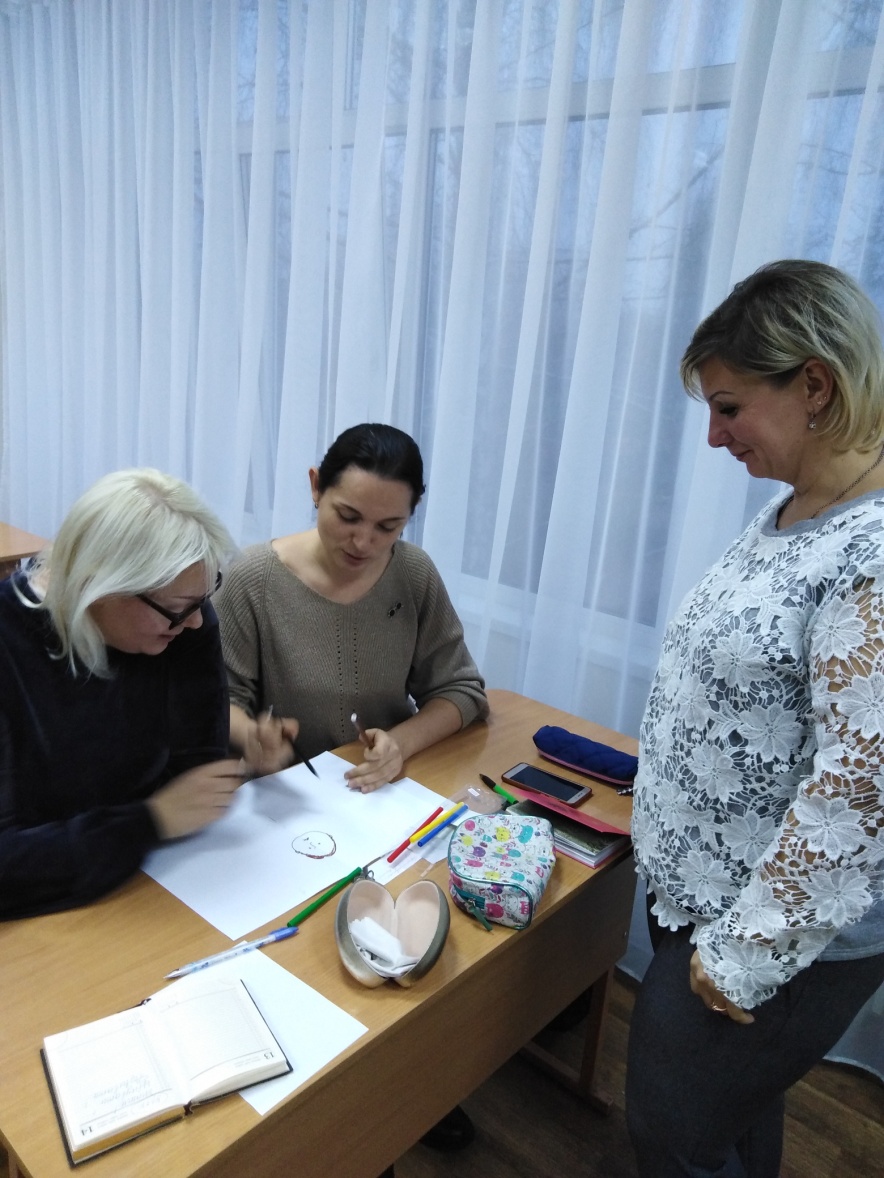 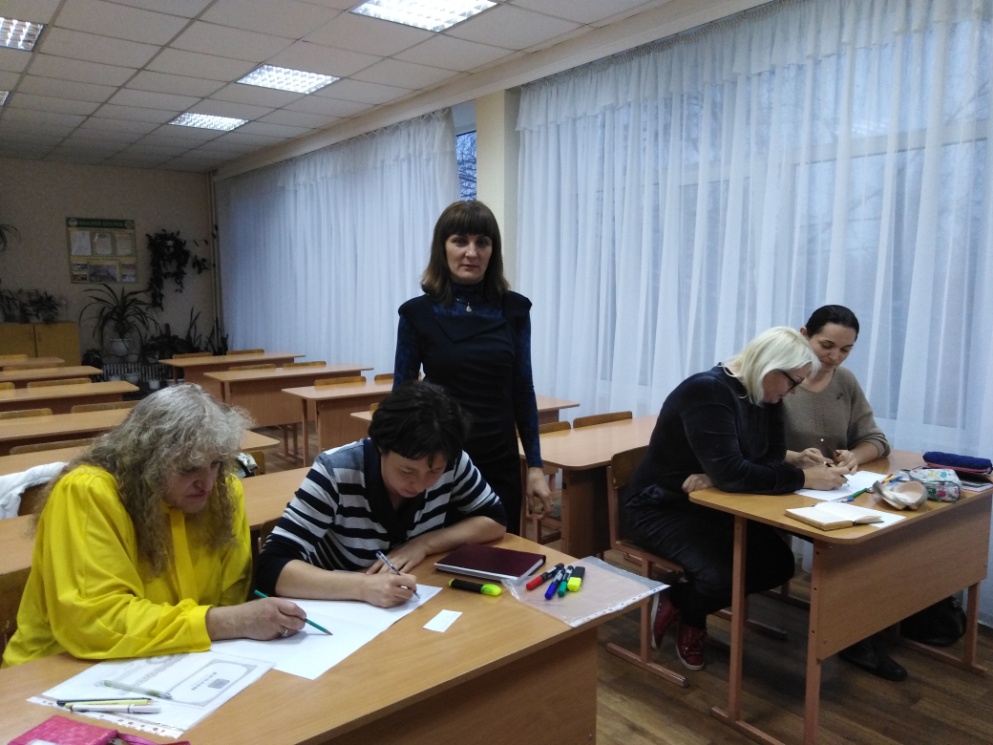 Школа молодого вчителя
«Місія нової української школи – допомогти розкрити та розвинути здібності, таланти і можливості кожної дитини на основі партнерства між учителем, учнем і батьками»




  


Концепція нової 
української школи
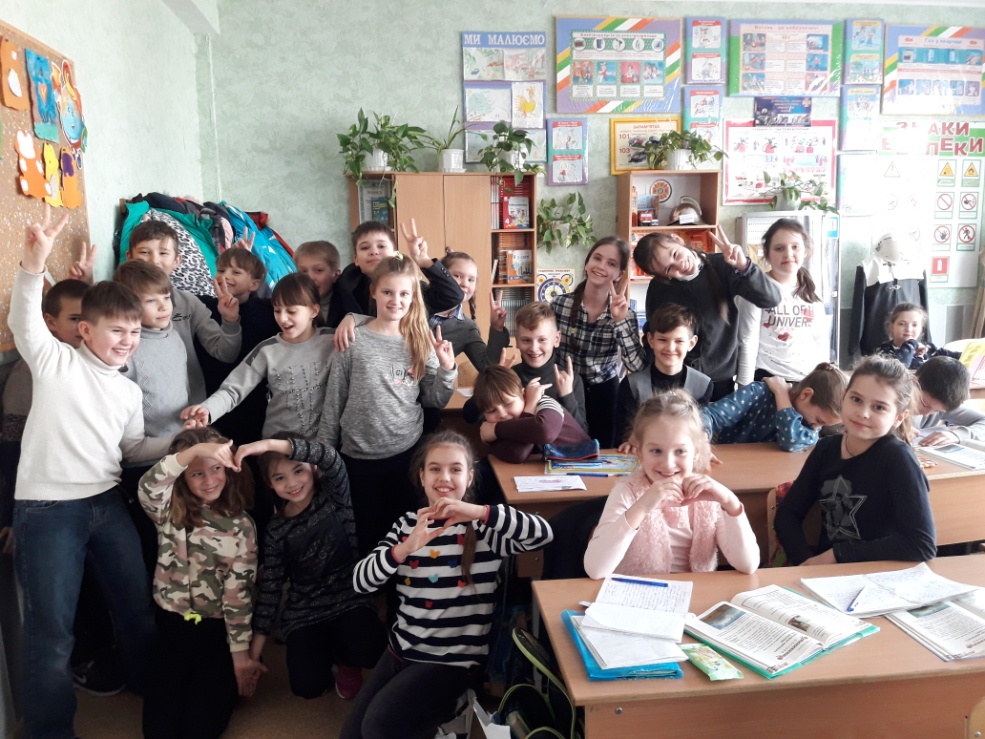 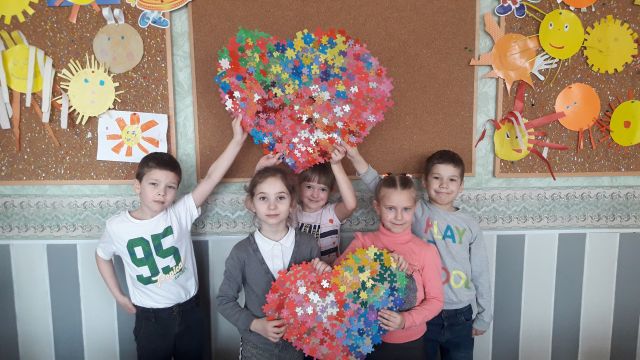 Проведення занять з елементами дистанційного навчання
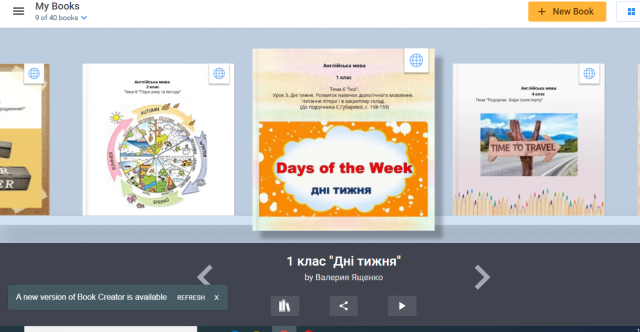 Навчальні заняття проводились в онлайн-класах на веб-сервісі Google Classroom та платформах ZOOM і Microsoft Teams. Для зворотнього зв'язку з учнями та батьками використовувалися Google - додатки: електронна пошта, Google - диск; мобільні та десктопні месенджери Viber, Skype, Telegram, Facebook, WhatsApp. Для учнів розміщувалися інтерактивні тести та завдання на платформах Kahoot, Google Classroom, онлайн-порталі «На урок», освітньому ІТ- проєкті «Всеосвіта», сервісі Padlet.
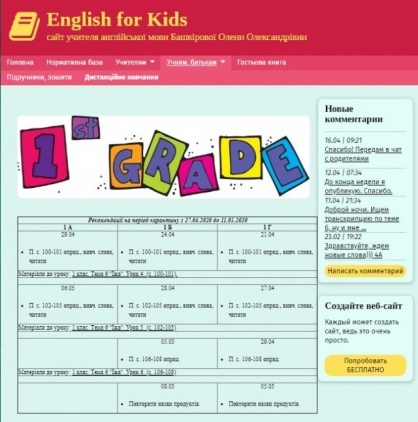 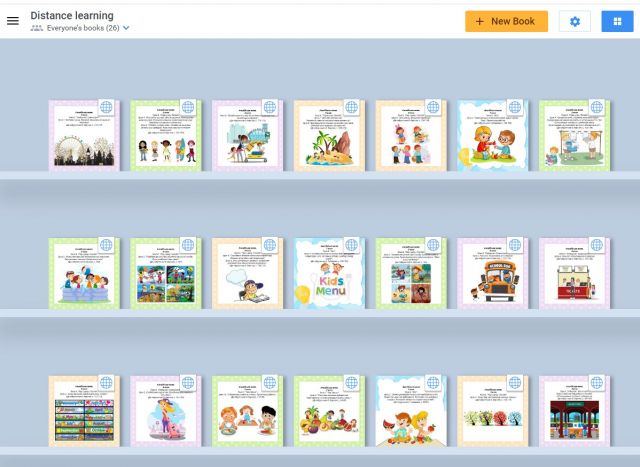 МОНІТОРиНГ навчальних досягнень учнів
Робота з обдарованимиРезультативність участі у ІІ (районному) етапі Всеукраїнських учнівських олімпіад
Динаміка результативності участі в І (районному) етапі конкурсу-захисту учнівських науково-дослідницьких робіт МАН
Призові  місця у районних турнірах
2019/2020 н.р.
юних географів – ІІ,  
юних економістів – ІІ, 
юних інформатиків – ІІІ, 
юних математиків – ІІ,
юних хіміків – ІІІ,
Організація різних форм позаурочної роботи
Головна увага приділялася:
вихованню в учнів почуття громадянина України;
формуванню особистості учня, формуванню його наукового світогляду, розвитку його здібностей і обдарувань;
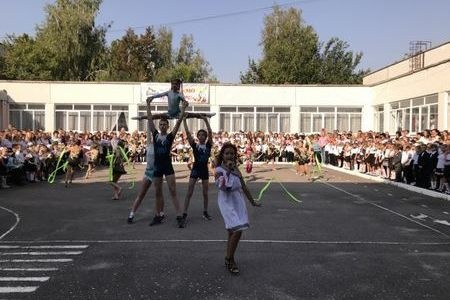 вихованню любові до праці, почуття дбайливого господаря своєї школи, бережливого ставлення до шкільного і класного майна;
формування здорового способу життя; 
вихованню любові до природи, вироблення навичок екологічної культури;
вихованню поваги до вчителів, батьків, людей похилого віку.
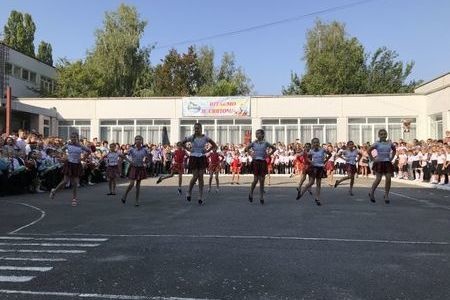 До 75-річниці Перемоги у Другій світовій війні над нацизмом організовано та проведено:
творчий конкурс-виставка малюнків «Ми - нащадки переможців! Пам'ятаємо! Пишаємося!»;
дистанційний конкурс учнівських творів «Лист ветерану»;
флешмоб вітальних відеолистівок «Низький уклін Вам, ветерани!»;
флешмоб творчих робіт «Вітання на підвіконні»;
онлайн-фотожурнал «Герої оживають на світлинах», «Посмішки ветеранів».
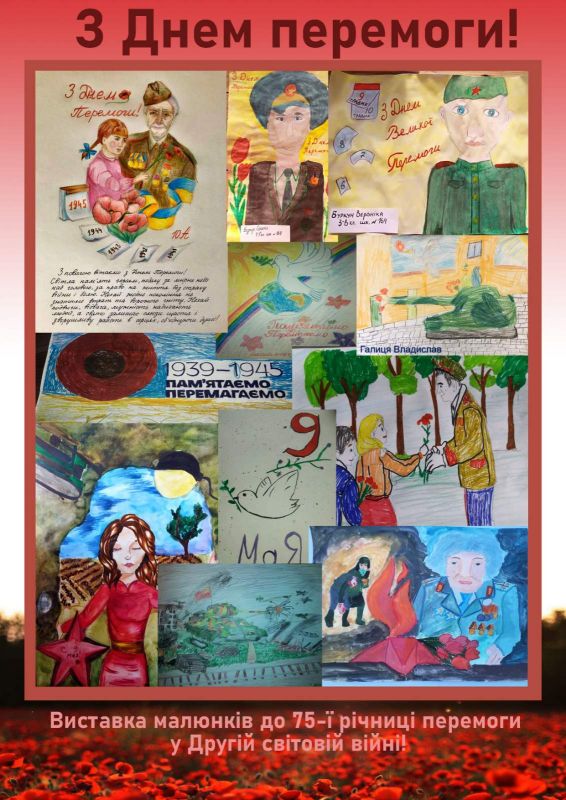 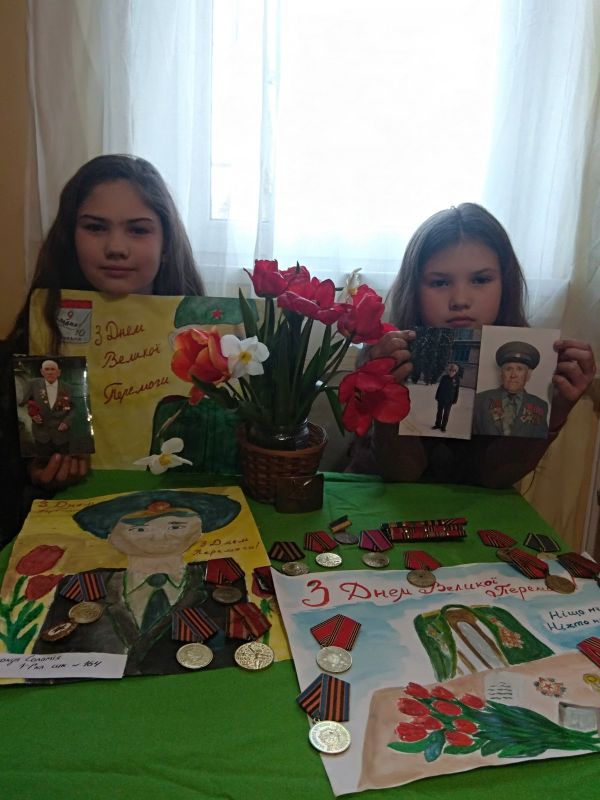 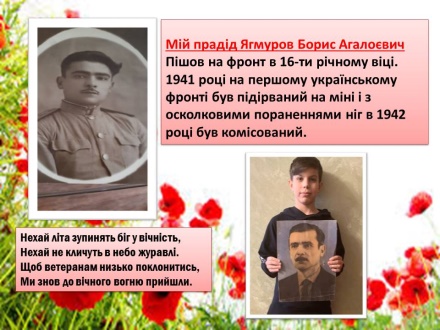 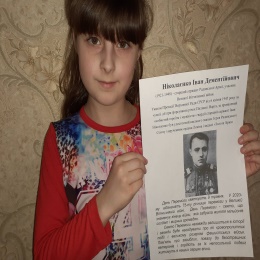 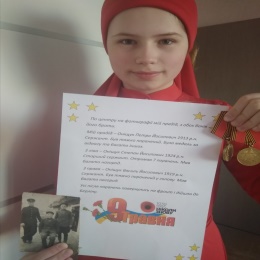 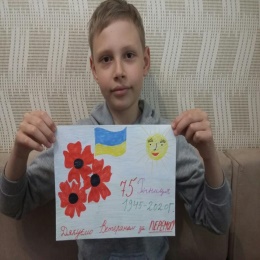 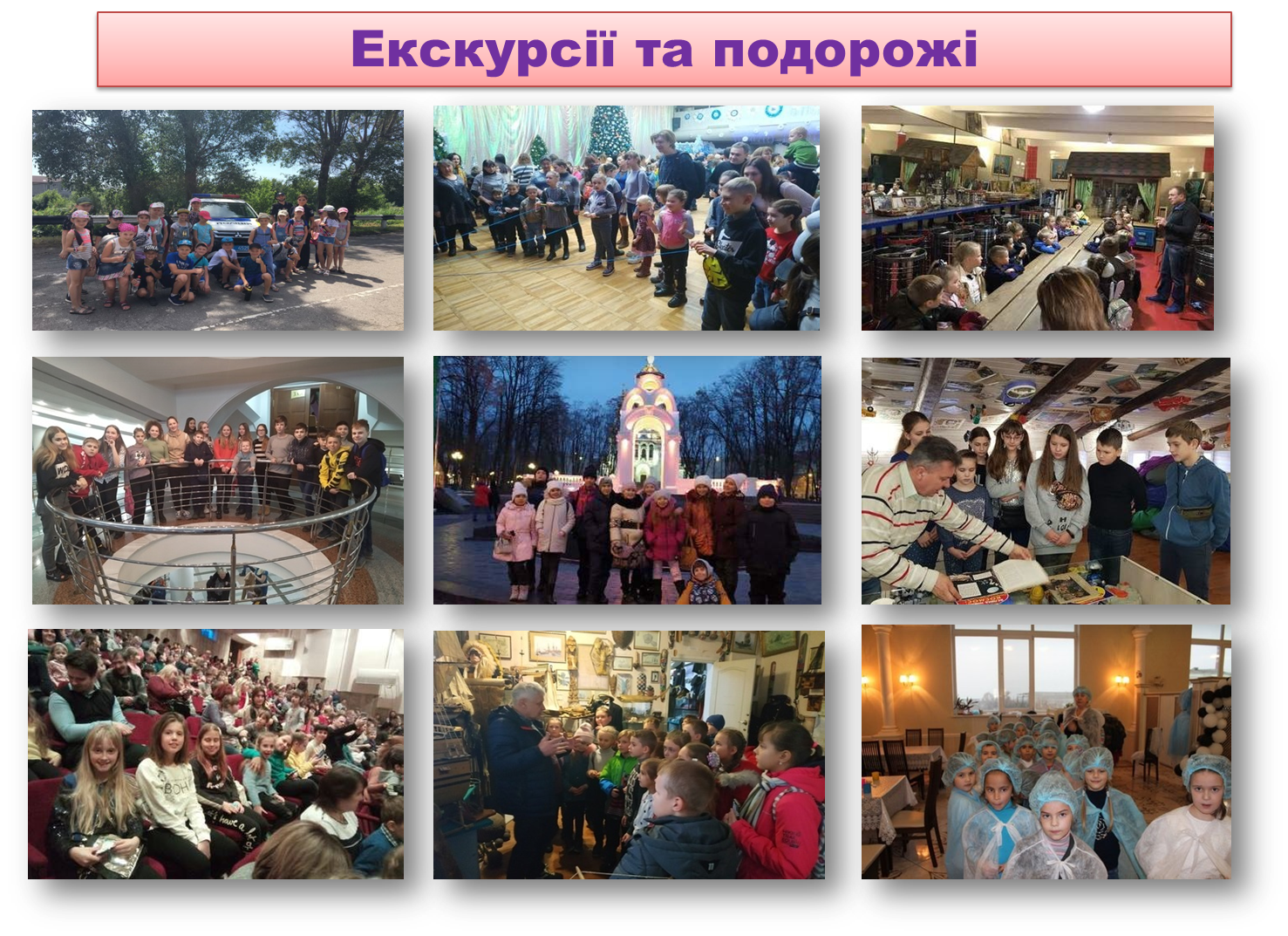 У вересні 2019 року в школі пройшлитиждень толерантності , тиждень «Стоп булінг», під час яких були організовані наступні заходи:
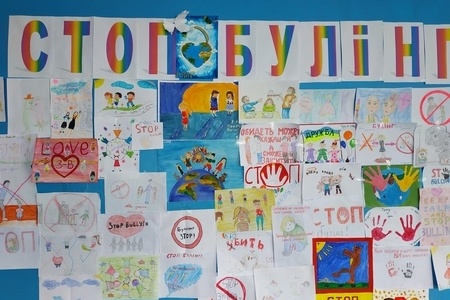 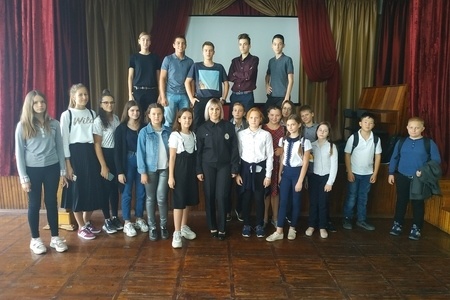 шкільна акція «Наші долоньки проти насилля»
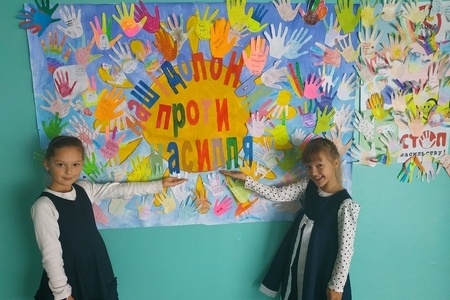 зустріч з старшим інспектором сектору ювенальної превенції капітаном поліції Донець Валерією Павлівною
конкурс малюнків  «Стоп булінг»
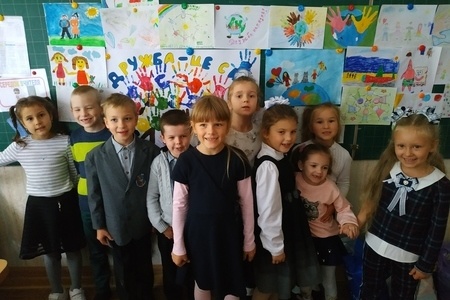 виховні години «Все залишає свій слід», «Я не дозволю себе ображати» та інші
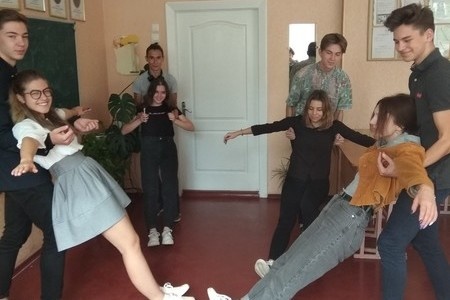 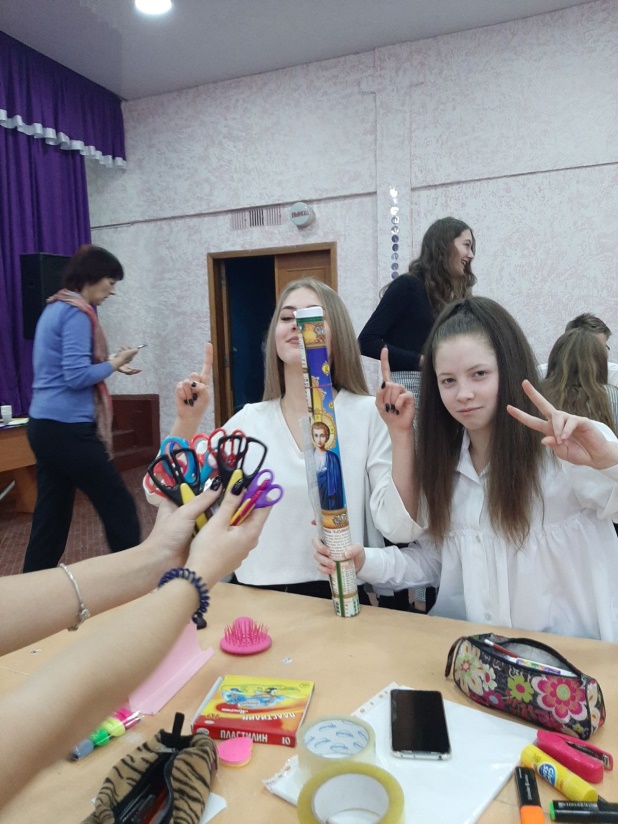 Конкурс учнівських громадських ініціатив районної дитячо-юнацької асоціації "ШУМ« «Марафон унікальних справ» ХМОУС 
проєкт «Цінуй своє життя»
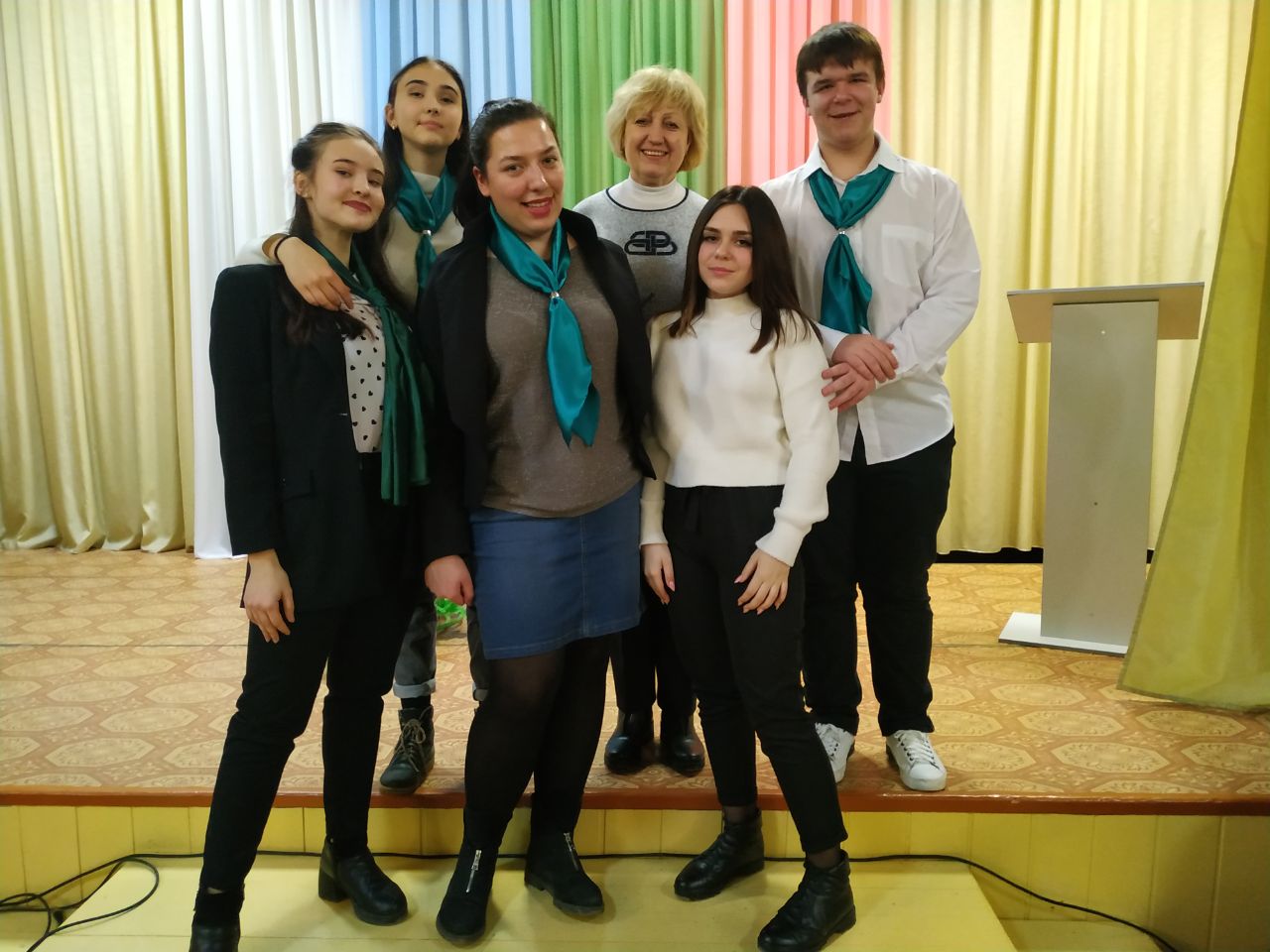 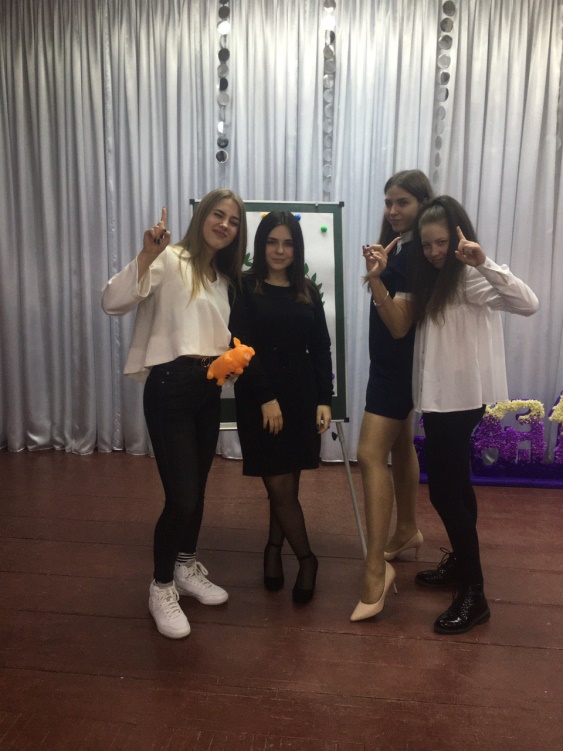 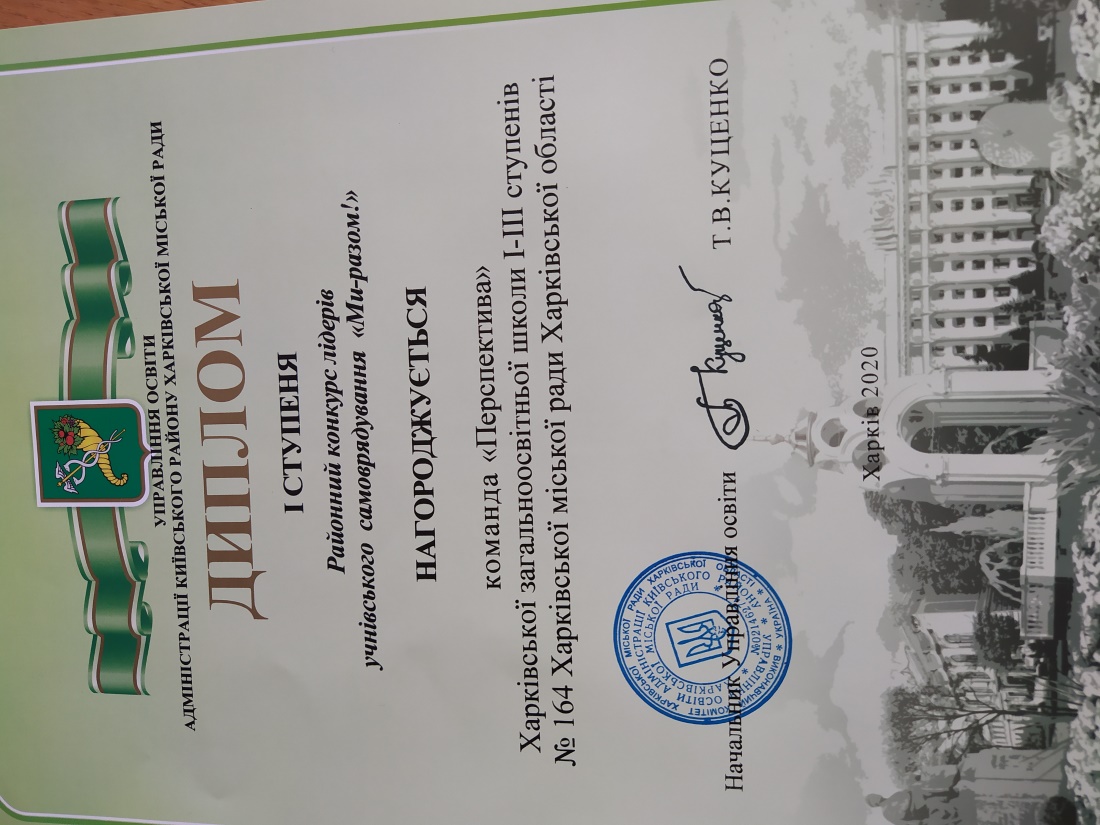 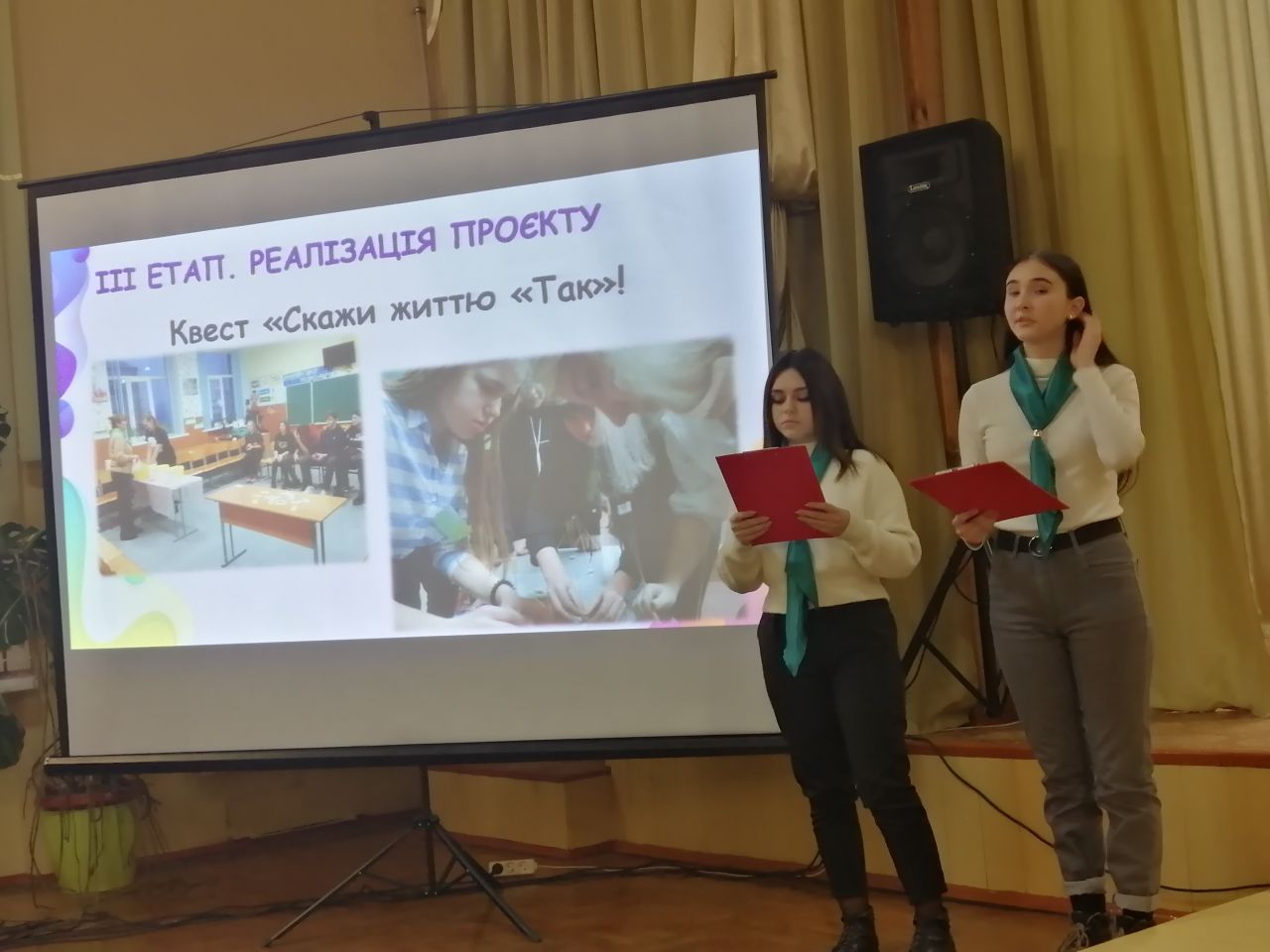 Районний конкурс лідерів учнівського самоврядування «Ми – разом»
Організація харчування учнів
Організація харчування в закладі освіти сприяє формуванню культури здорового харчування у здобувачів освіти.
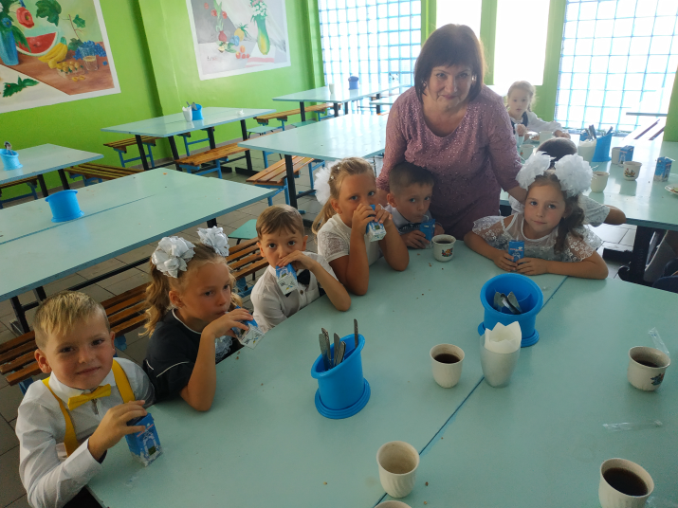 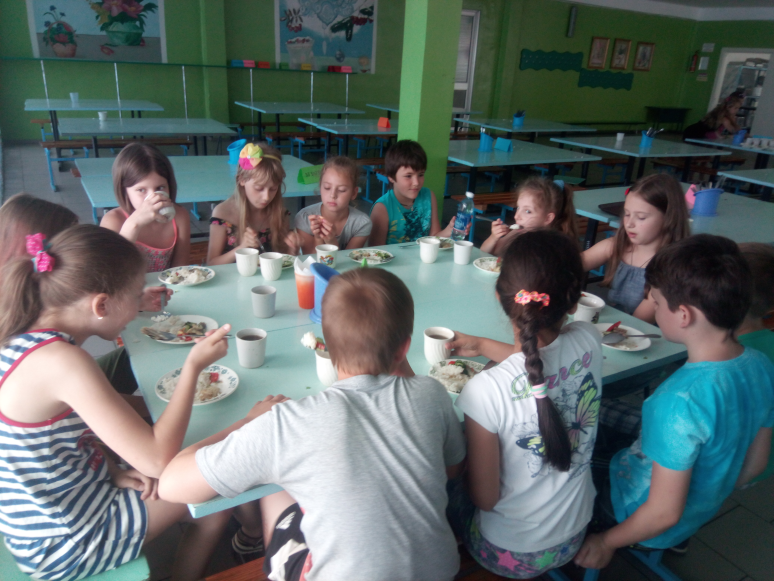 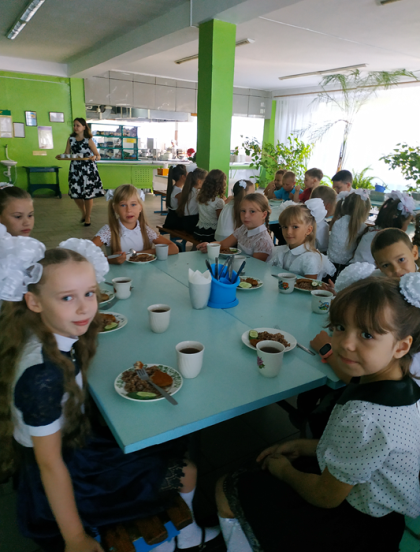 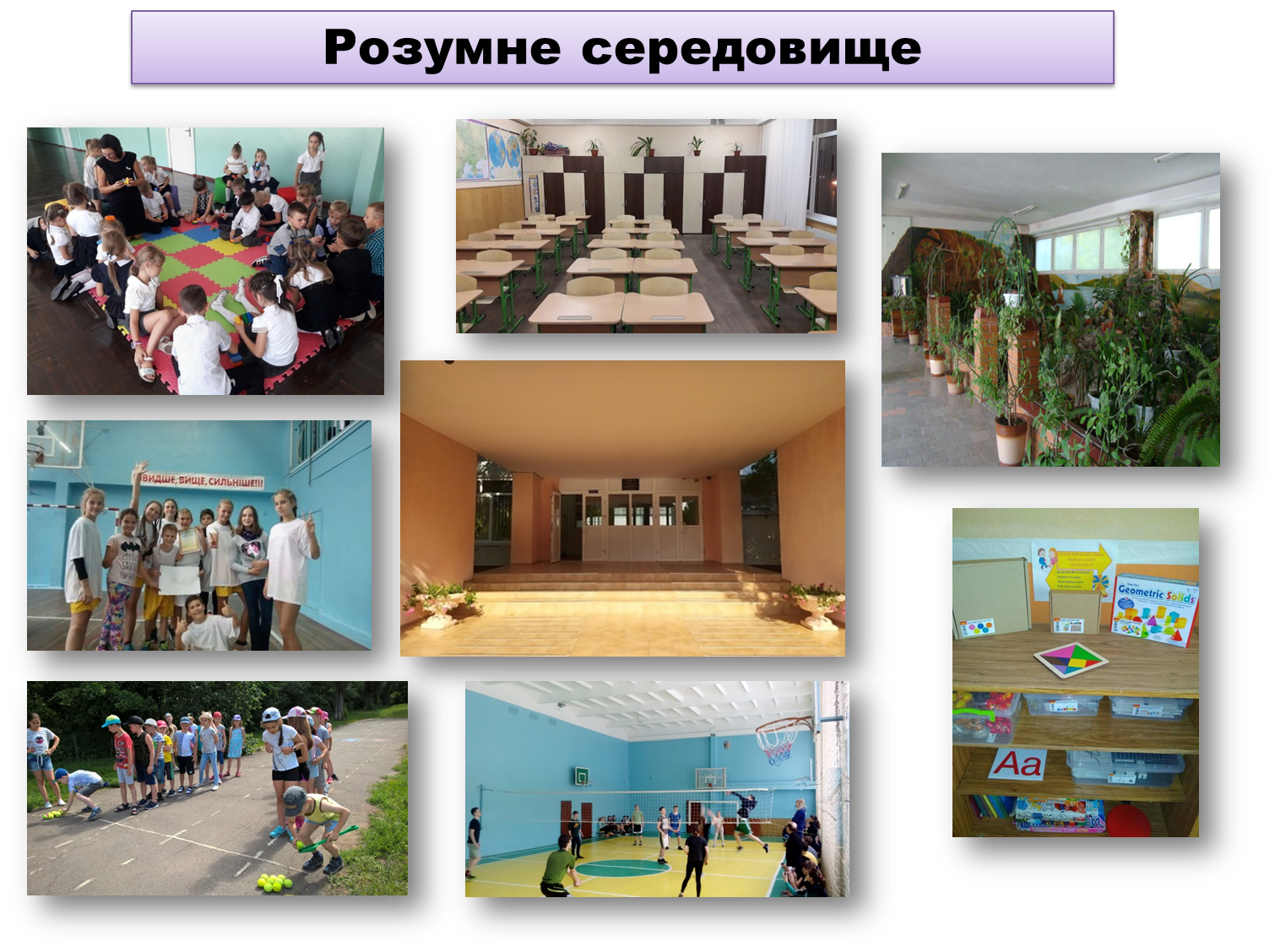 Профілактична робота з питань запобігання всіх видів травматизму
Створено безпечні умови для всіх учасників освітнього процесу
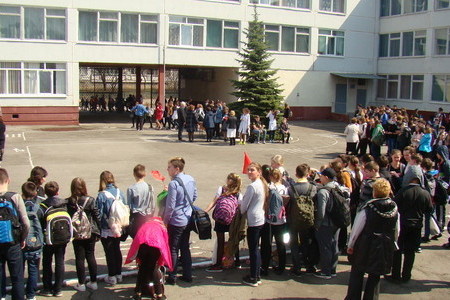 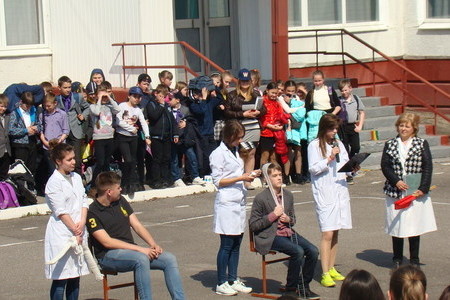 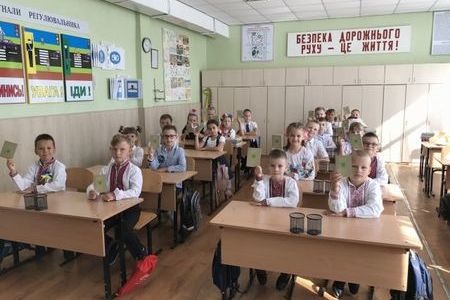 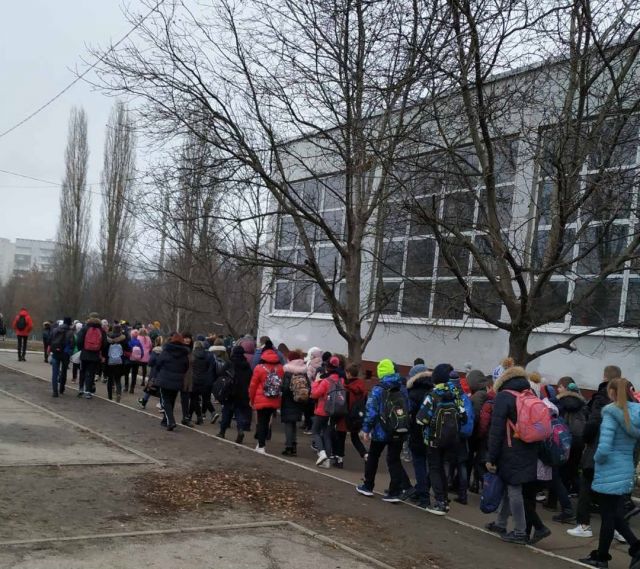 Вжито заходи щодо попередження травмування дітей під час освітнього процесу
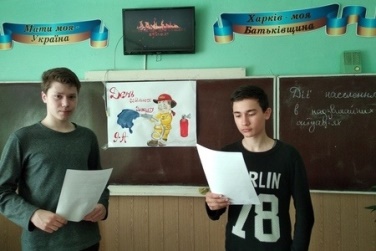 Було проведено години спілкування «Будь уважним на дорозі, «Небезпека на водоймищах», «Правила поводження з вибухонебезпечними предметами»
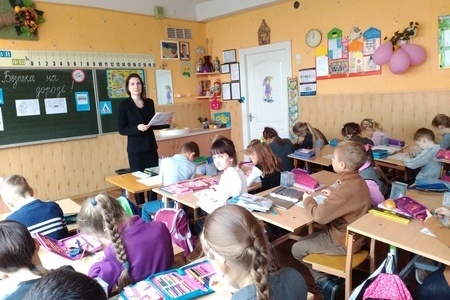 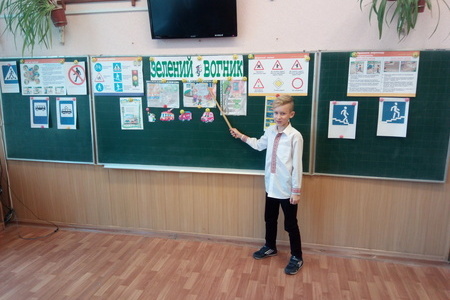 Заняття для учнів з елементами тренінгу «Згуртованість учнівських колективів»
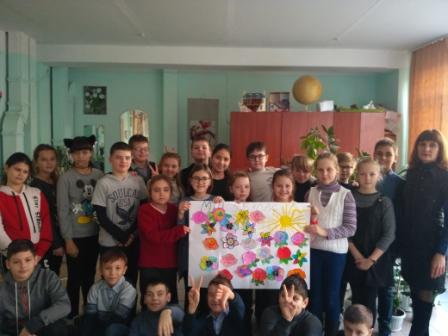 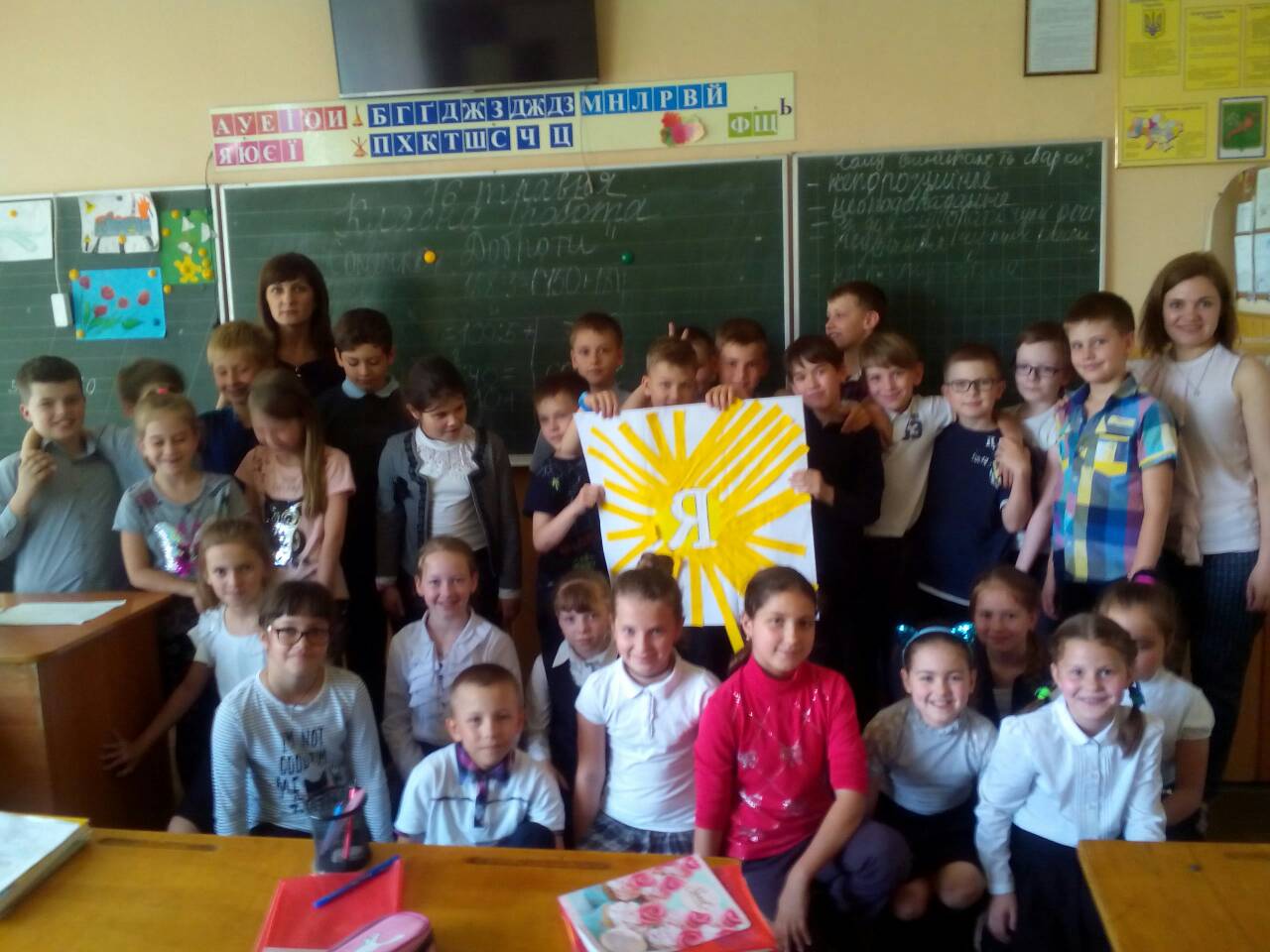 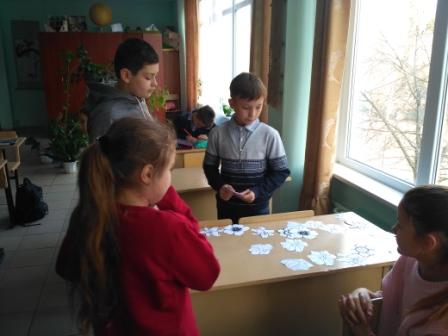 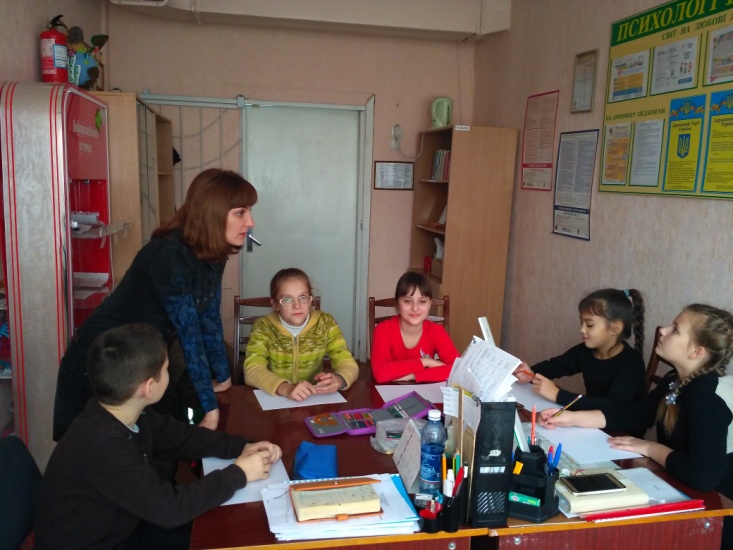 Діти пільгового контингенту
Бібліотека як інформаційно-ресурсний центр
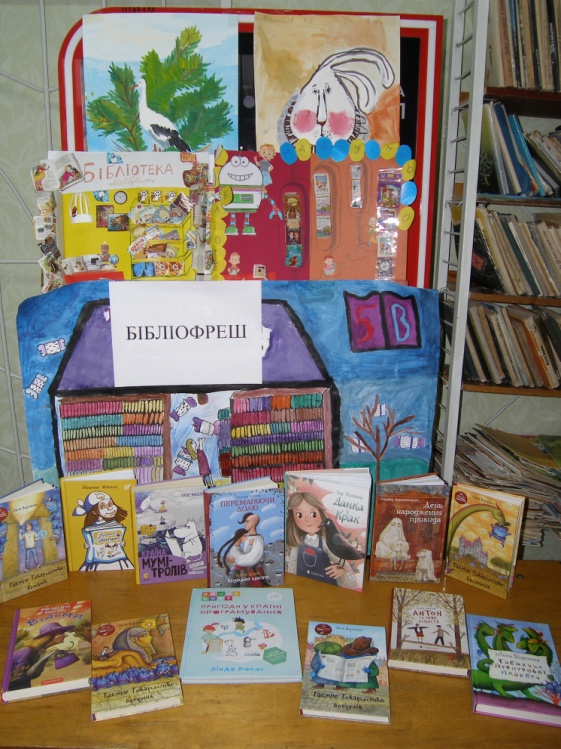 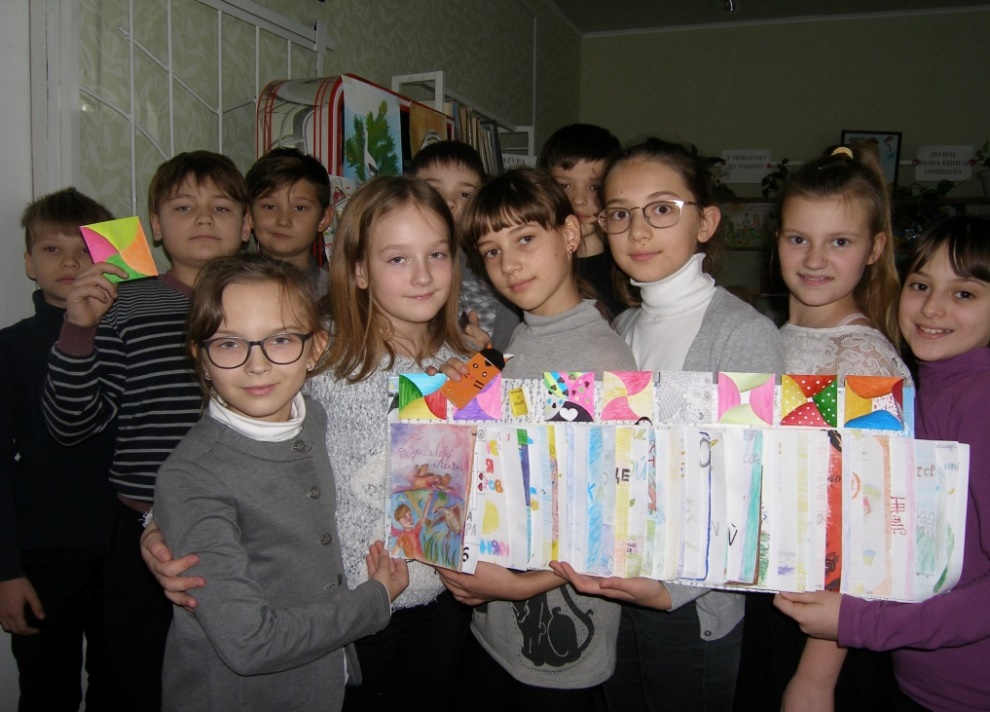 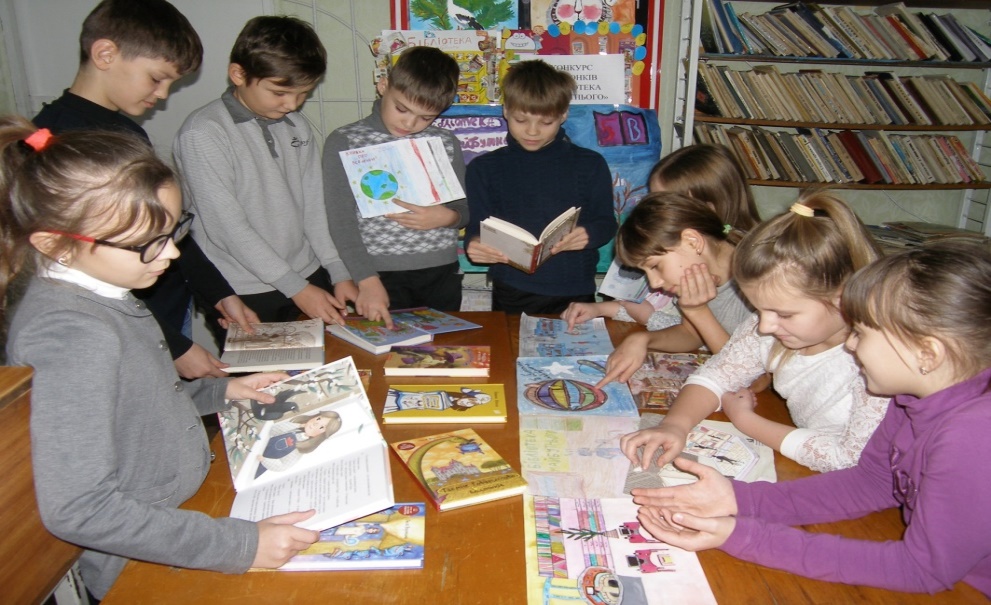 Загальна вартість залучених позабюджетних коштів
повірені прибори показників тепла, тиску на трубопроводі тепломережі у підвальному приміщенні школи;
проведені  гідравлічні випробування на тепловому пункті;
заміна змішувачів для води (5 шт.), шлангів для води; 
ремонт м’якої покрівлі (частково 12 м2);
вивіз негабаритного сміття (30м3) ;
технічне діагностування вогнегасників, перезарядка,  комплектація етикеткою  (58 шт.);
монтаж та підключення комп’ютерного класу для початкової школи ;
ремонт відеоспостереження :
-  заміна відеокамери (демонтаж, монтаж );
- заміна електро, - відеопроводу (демонтаж, монтаж );
- заміна запобіжників, з’єднань, комплектуючих для відеокамери;
- ремонт монітору відеоспостереження;
проведені змивні роботи (157 м2), шпаклювання, фарбування стін та стелі (Світлиця) ;
монтаж окремих кабінок у туалеті для хлопців початкової школи ;
проведені  роботи по встановленню панелей МДФ ;
заміна шпалер (кабінети №№ 13,51) ;
проведені очисні роботи каналізаційного змиву (їдальня, підвальне приміщення) ;
проведені електрозварювальні  роботи опалення (роздягальня  спортивної зали) та встановлення  дверей (роздягальня у вестибюлі) ;
 проведені  роботи з видалення плісняви (обідня зала, спортивна зала) 
проведені  роботи з технічного обстеження аварійної будівельної конструкції  (для зносу теплиці).
Загальна вартість залучених позабюджетних коштів
проведені роботи з монтажу нового лічильника на трубопроводі холодного водогону;
частково відремонтований цоколь будівлі школи;
 проведені  роботи по заміні кахлю на підлозі  в приміщенні їдальні для миття посуду та на вході до вестибюлю ;
 проведені роботи щодо  встановлення металопластикових вікон та вхідних дверей  біля актової зали; 
 частково відремонтовані  меблі в приміщеннях та актовій залі закладу;
 проводились заміри опору ізоляції, випробування діелектричних засобів;
прибори показників тепла, тиску на трубопроводі тепломережі у підвальному приміщені школи; 
проведені гідравлічні випробування на тепловому пункті.
Ремонтно-будівельні роботи
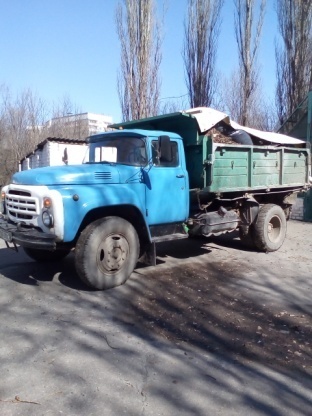 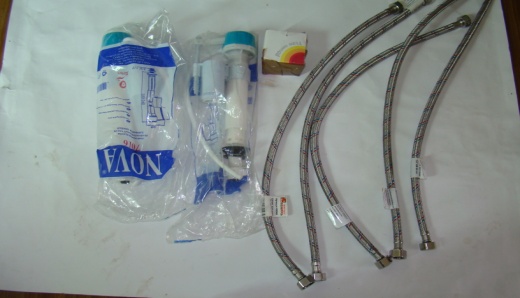 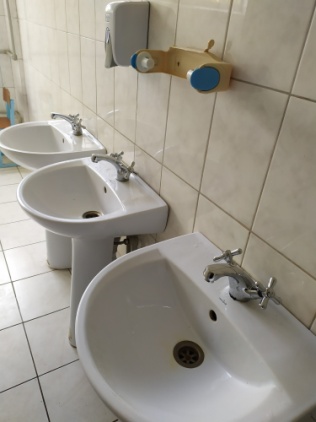 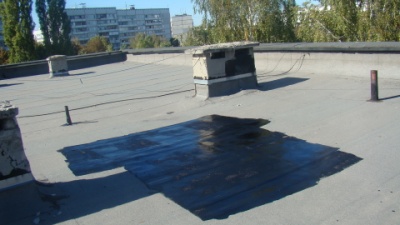 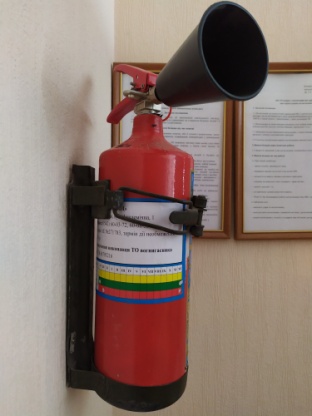 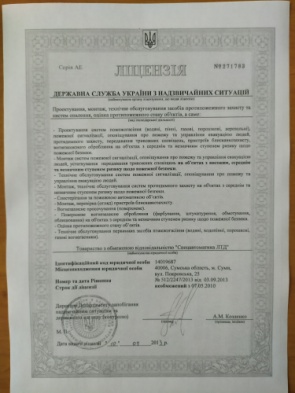 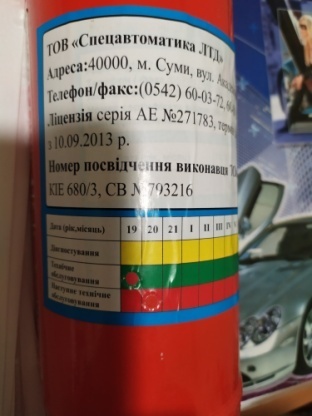 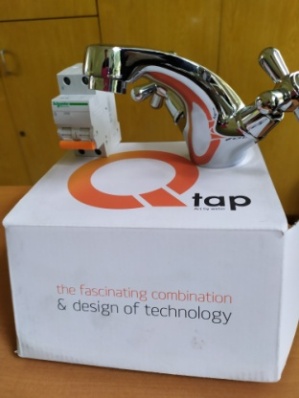 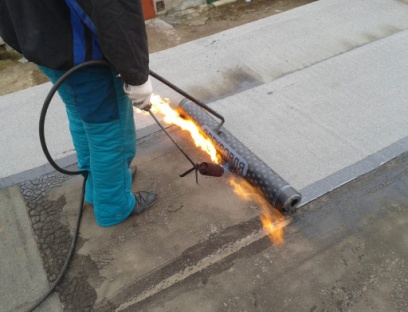 заміна змішувачів для води (5 шт.), шлангів для води; 
 ремонт м’якої покрівлі (частково 12 м2);
 вивіз негабаритного сміття (30м3);
 технічне діагностування вогнегасників, перезарядка,  
  комплектація етикеткою  (58 шт.);
Ремонтно-будівельні роботи
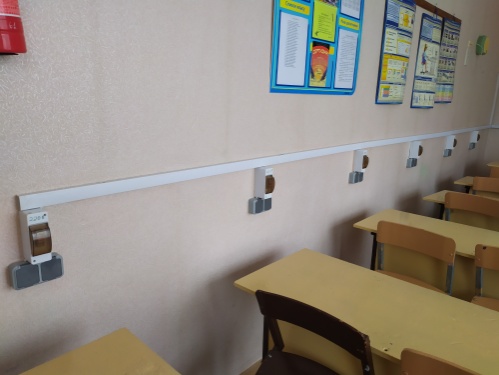 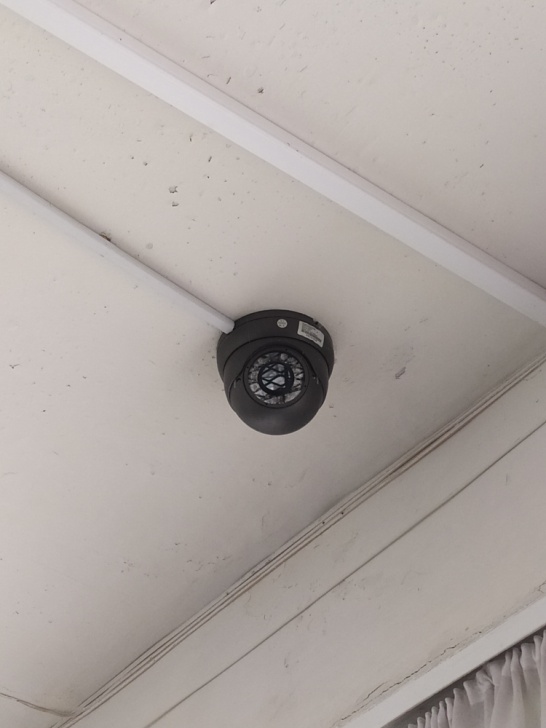 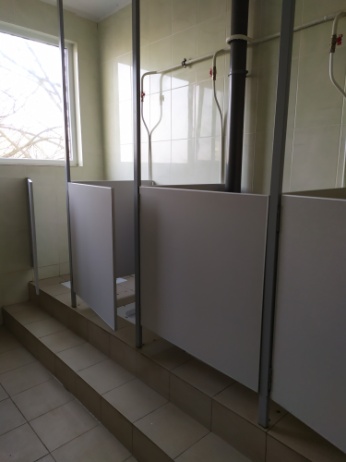 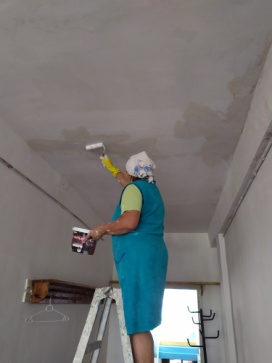 проведені змивні роботи (157 м2), шпаклювання, фарбування стін та стелі; 
 монтаж окремих кабінок у туалеті для хлопців початкової школи;
монтаж та підключення комп’ютерного класу для початкової школи;
 ремонт відеоспостереження :
-  заміна відеокамери (демонтаж, монтаж );
- заміна електро, -відеопроводу (демонтаж, монтаж );
- заміна запобіжників, з’єднань, комплектуючих відеокамери;
- ремонт монітору відеоспотереження;
Ремонтно-будівельні роботи
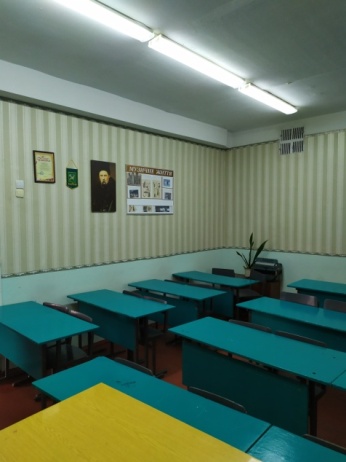 проведені  роботи по встановленню панелей МДФ;
заміна шпалер каб №№ 13,51;
 проведені роботи по заміні кахлю на підлозі  в приміщенні їдальні для миття посуду та на вході до вестибюлю ;
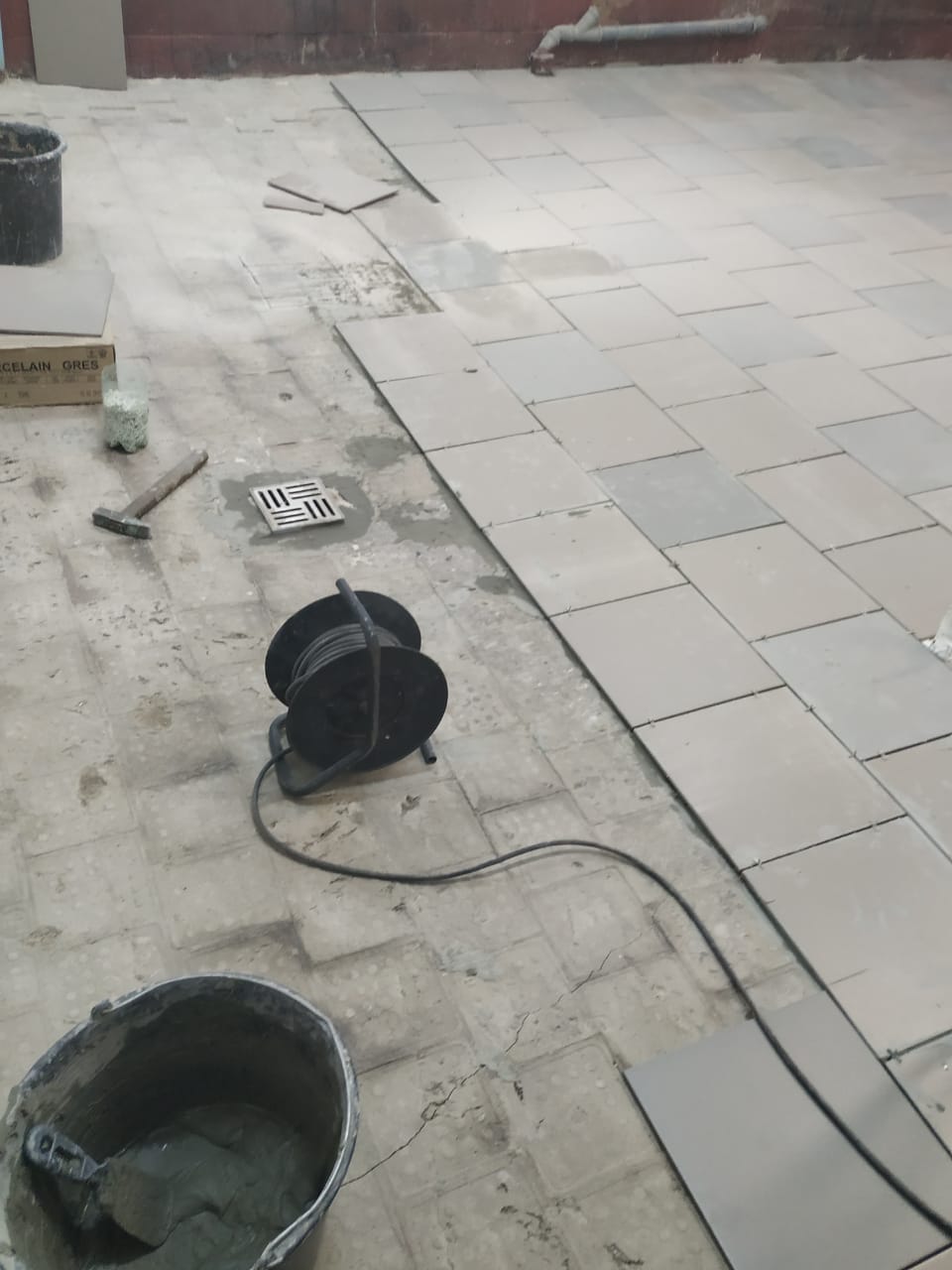 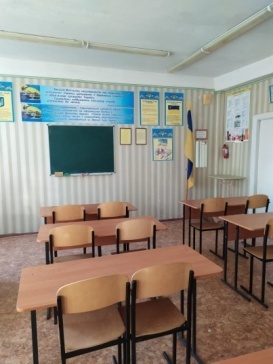 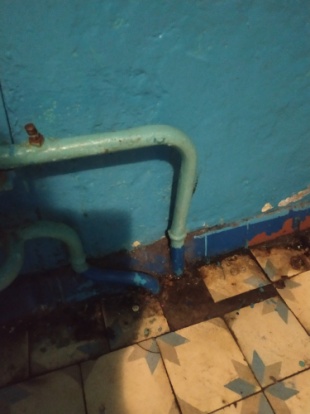 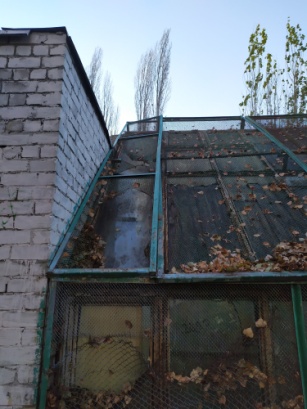 проведені очисні роботи каналізаційного змиву;
 проведені електрозварювальні  роботи опалення (роздягальня  спортивної зали) та встановлення дверей (роздягальня у вестибюлі, туалети для хлопців);
проведені  роботи з технічного обстеження аварійної будівельної конструкції  (для зносу теплиці)
Придбано за залучені кошти батьків
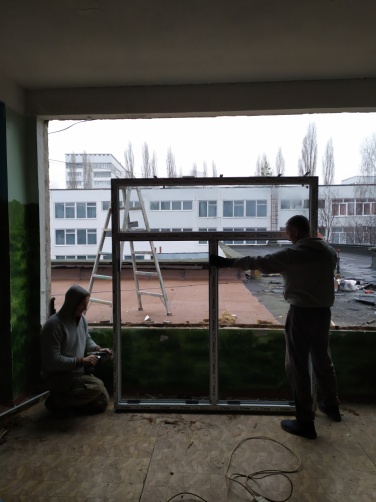 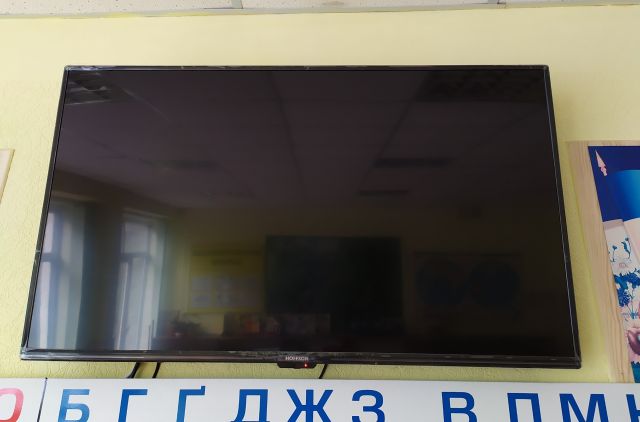 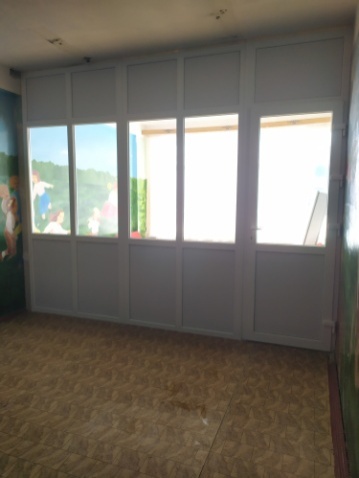 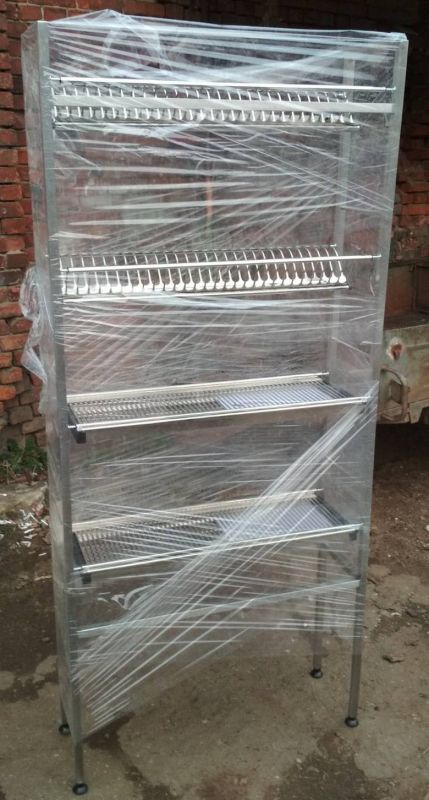 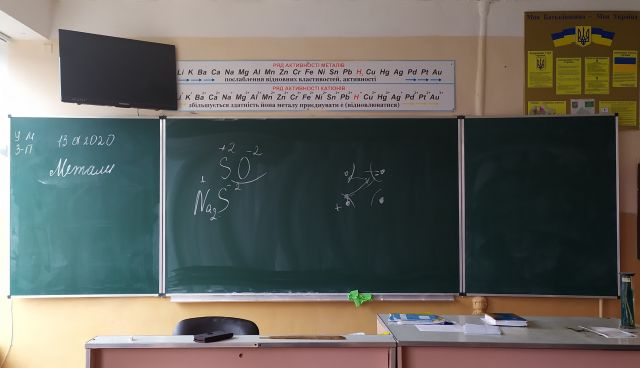 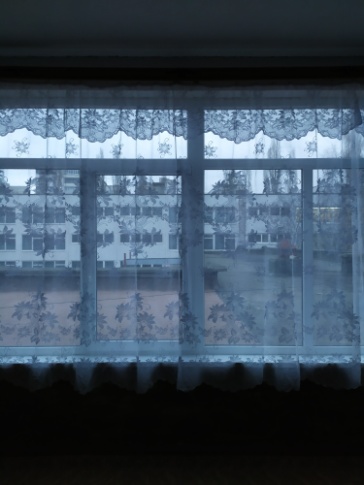 вікно енергозберігаюче (2370*1480);
 вхідна група (металопластикові вікна, двері);
 дошка крейдова  (у кабінетах № 28, 37,57, 58,) -  4 шт.; 
 телевізор (у кабінеті № 30 ) - 1 шт.;
 стелаж для посуду  металевий  - 1 шт.
За рахунок  бюджету, було  виділено  кошти на будівельні роботи:
  заміна м'якої покрівлі:  (300 м2 ) над блоком актової зали;
  заміна м'якої покрівлі:  (200 м2 ) над блоком вестибюлю, каб. № 1, 2, 3, щитова;
  заміна вікон з дерев’яними рамами на енергоекономічні (у кабінетах № 18, 24, в приміщеннях санітарних вузлів для дівчат на ІІІ поверсі старшої школи) у кількості 10 шт..
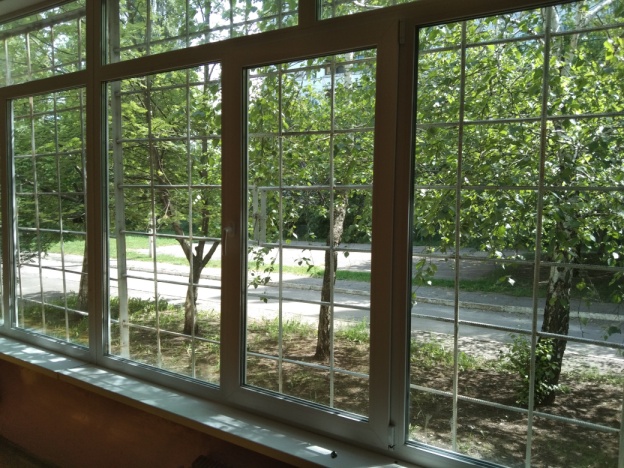 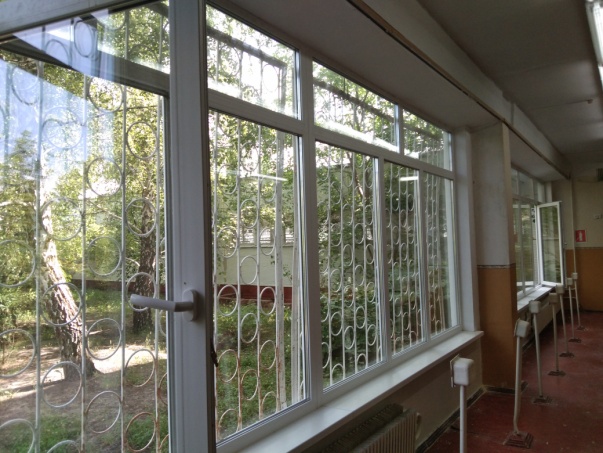 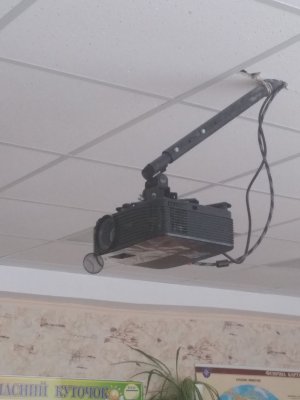 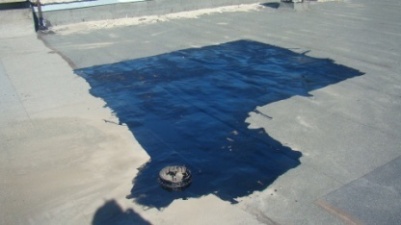 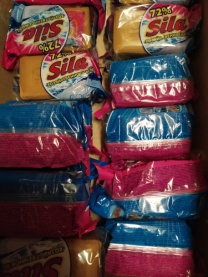 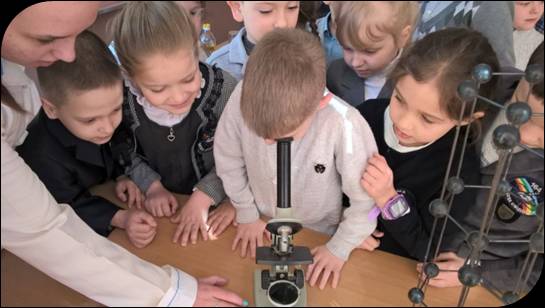 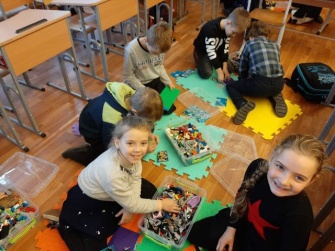 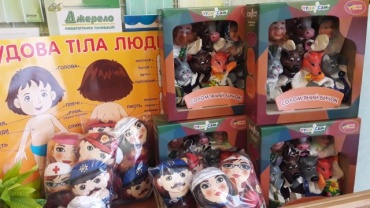 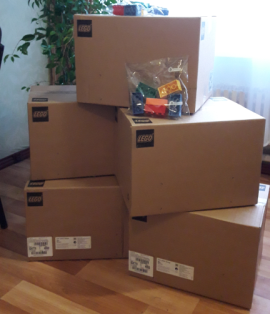 За рахунок  бюджету, було  виділено  кошти:
 на придбання матеріальних цінностей  загальною вартістю –  482 553,24 грн. грн.:
  канцтовари – 9 210,3 грн.;
 свідоцтва – 18,72 грн.;
 крейда – 650,0 грн.;
 чашка  (256 шт.) – 2 483, 20 грн.;
 миючі та дезінфікуючи засоби  - 6 513,6 грн.;
 проектор (1 шт.) – 8 598 грн.;
 компютерізоване робоче місце для вчителя (4 шт.) загальною вартістю – 82 680,0 грн.; 
 регульований  стіл одномісний учнівський (129 шт.) – 54 438,0 грн.; 
 регульований стілець учнівський   учнівський  (129 шт.) – 82 689,0 грн.; 
 дошка пробкова (4 шт.) – 2 800 грн.;
 ноутбук (15 шт.) – 142 722 грн.;
 дидактичні та наочні матеріали для початкових класів загальною вартістю – 61 640,08 грн;
 комплект звукопідсилюючий ( шт.) – 28 110, 34 грн.;
 апаратура для відтворення аудіо (16 шт.).
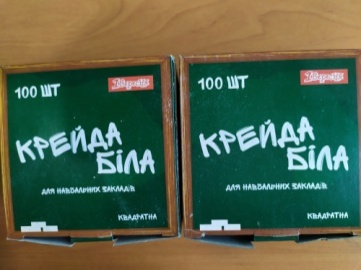 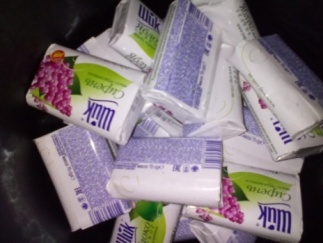 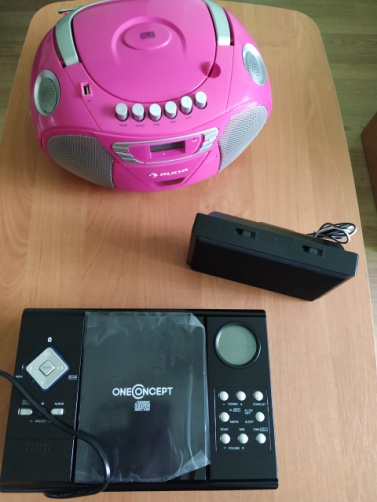 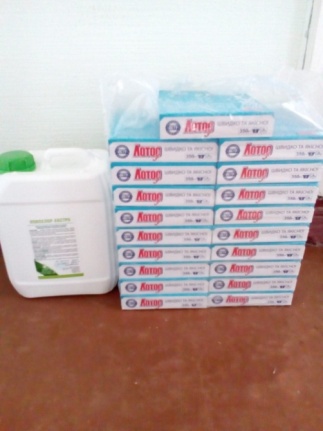 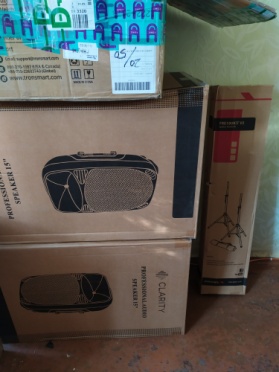 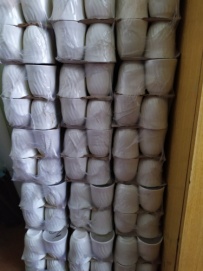 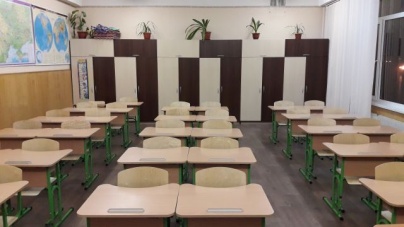 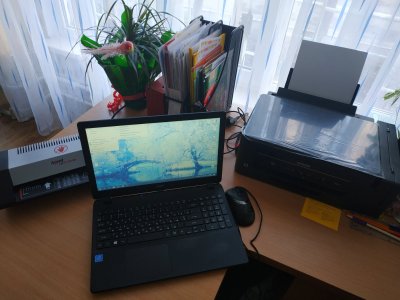 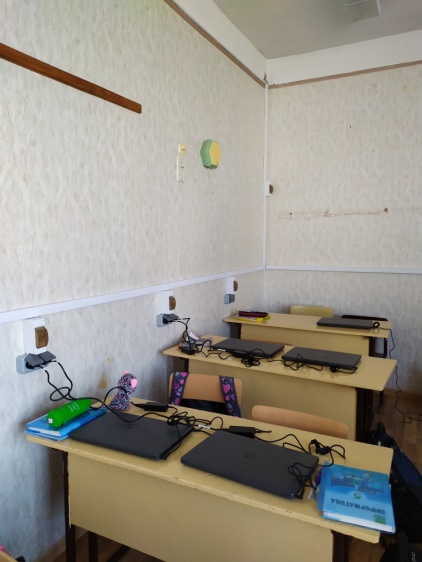 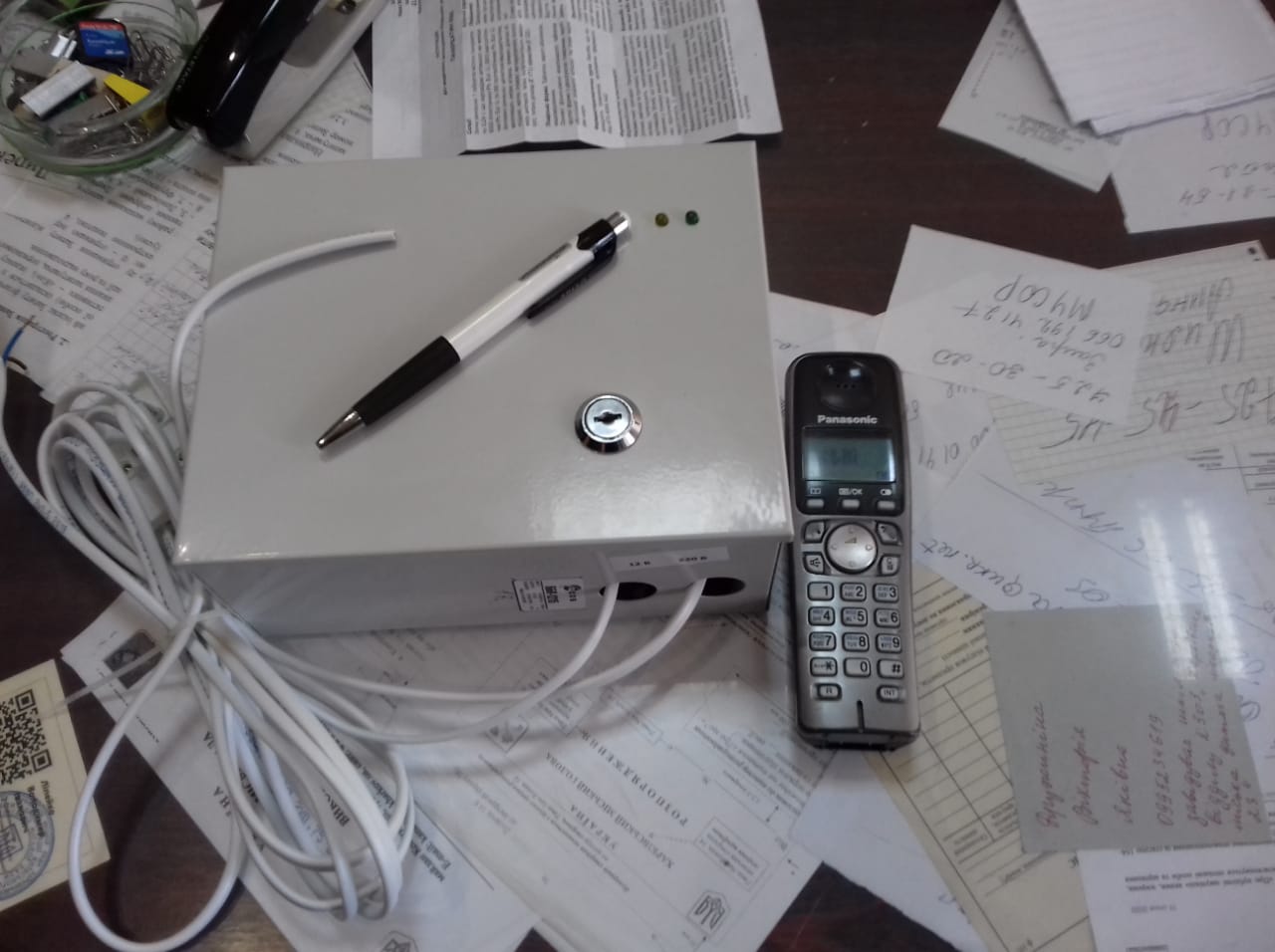 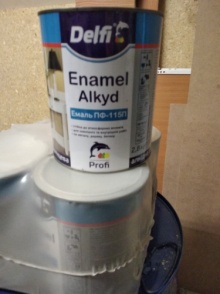 у!
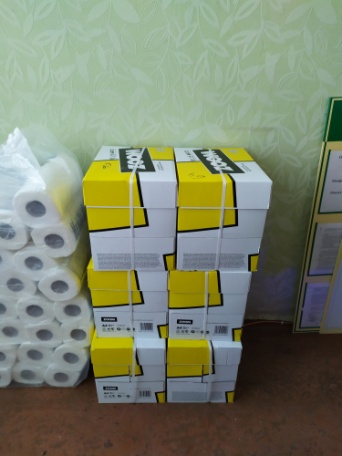 За рахунок спеціального фонду виділено  кошти :  
 на придбання матеріалів  загальною вартістю – 4 514,04 грн.:
  емаль (61,6 кг) загальною вартістю – 3 960 грн.;
  папір А-4 – ) загальною вартістю – 554,04 грн.;
 сирена пожежної сигналізації.
Дякуємо за увагу!
Напрями роботи закладу в 2020/2021 н.р.
1. Ефективне планування на 2020/2021 н.р. відповідно до Статуту та стратегії розвитку.
2. Організація освітнього процесу відповідно до Положення про внутрішню систему забезпечення якості освіти.
3. Презентаційна діяльність.
4. Оптимізація роботи з обдарованими учнями.
5. Модернізація матеріально-технічної бази.
6. Наскрізний виховний процес. 
7. Впровадження концепції «Безпечна і дружня до дитини школа» в контексті реформи НУШ.